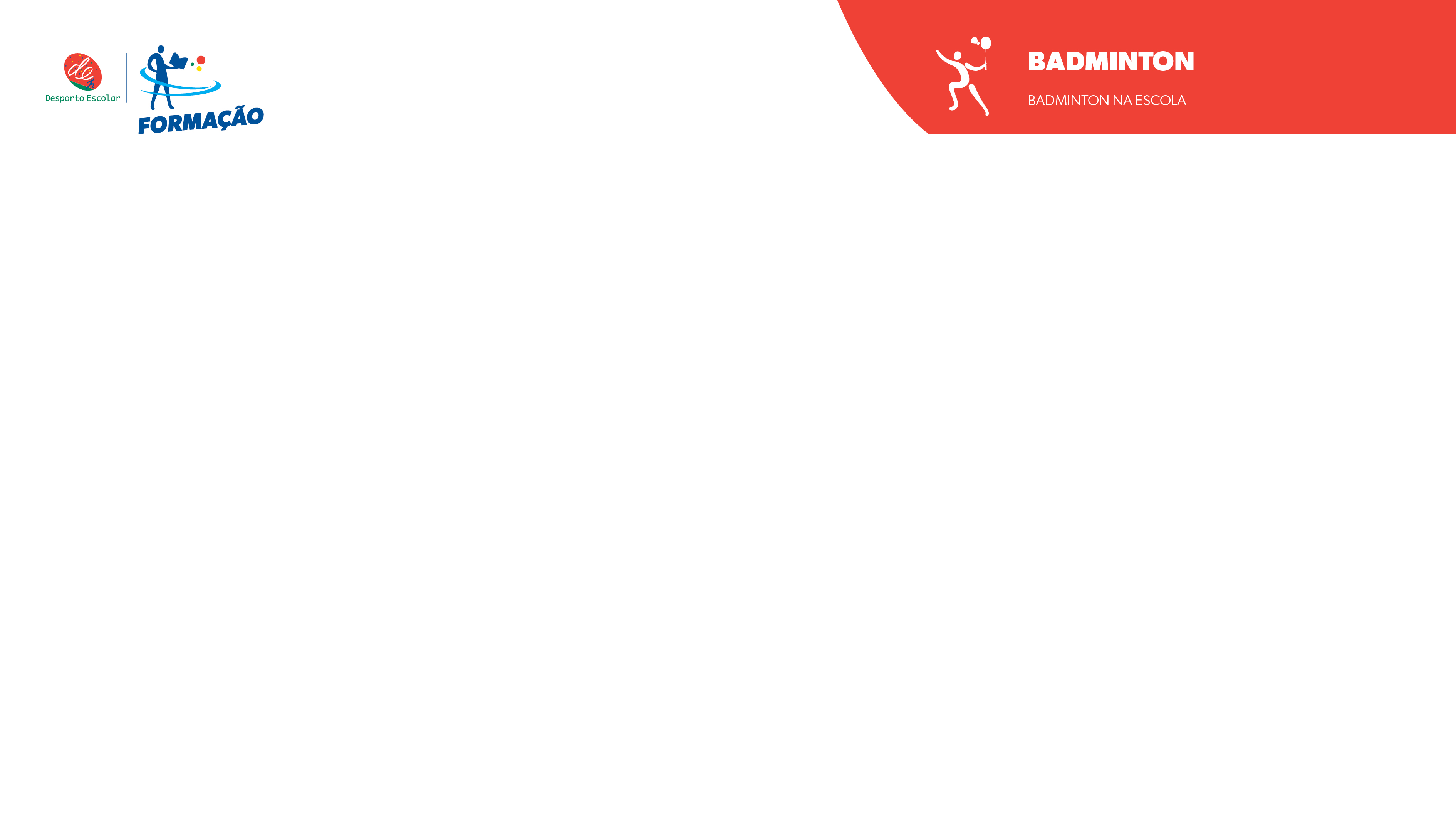 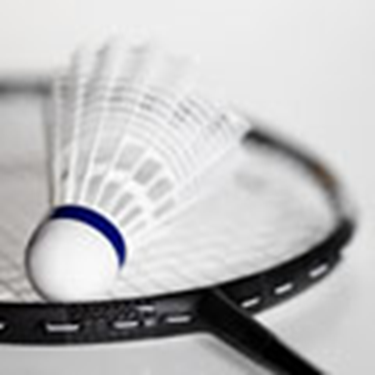 Equipa de Arbitragem
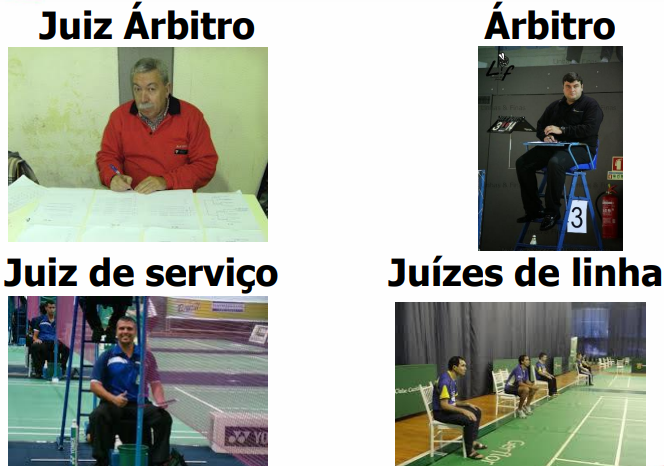 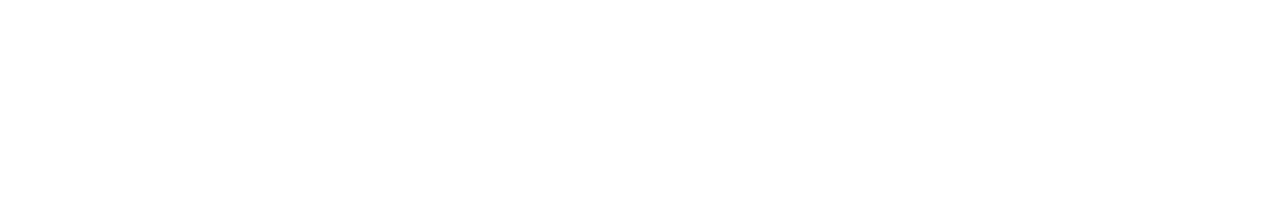 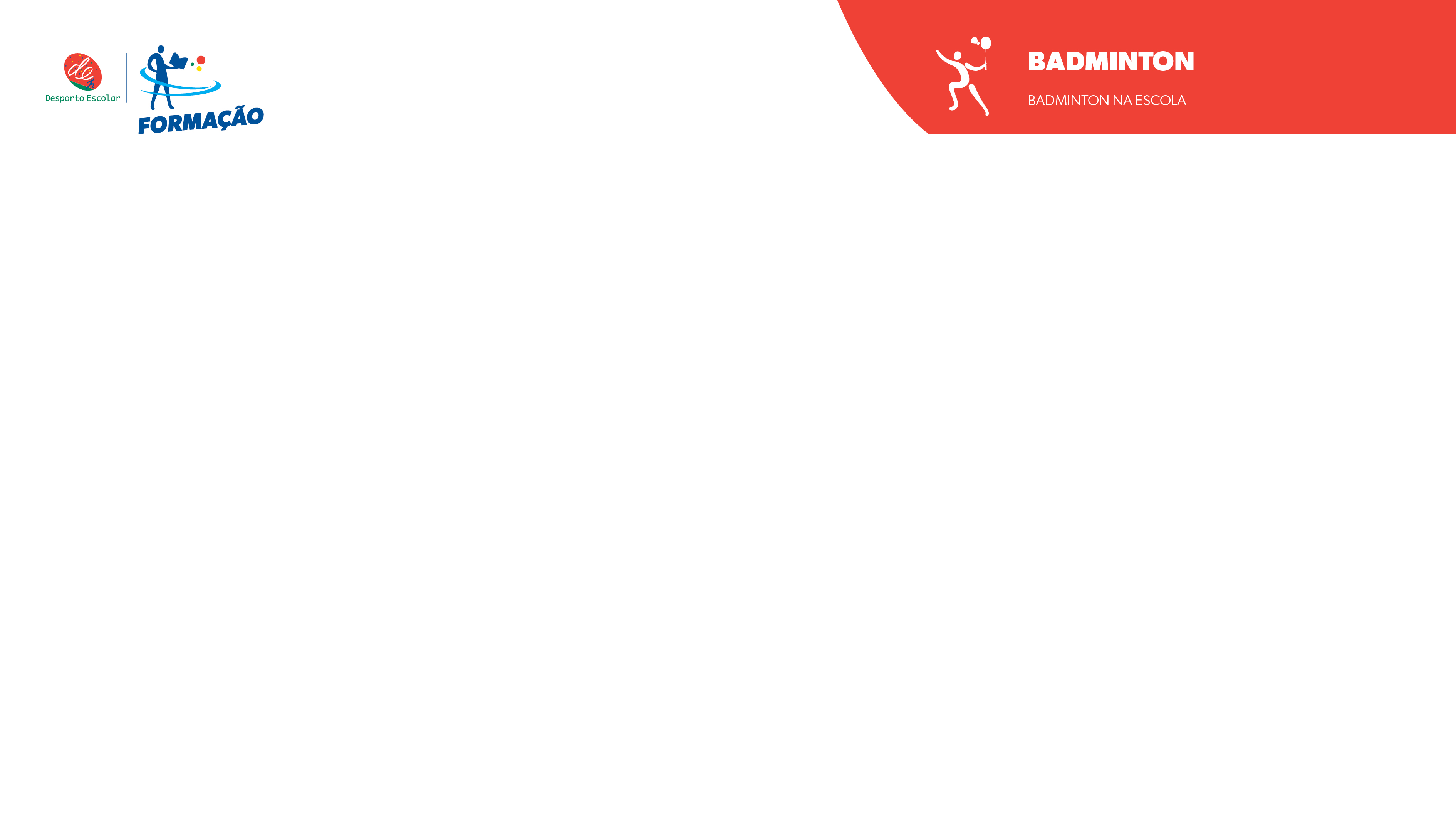 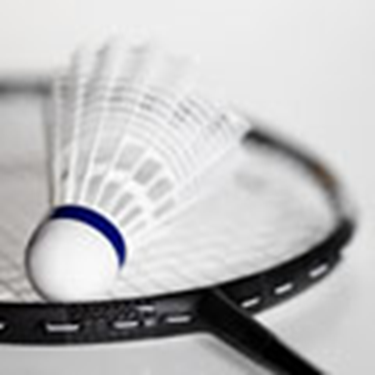 Pega da raquete
O primeiro procedimento técnico a dominar é a pega da raquete, que pode ser de diversas formas, tendo em conta a natureza do batimento a executar. A raquete deve ser segura de forma a que se tenha o máximo de controlo da sua cabeça, permitindo, deste modo, bater facilmente no volante de qualquer posição. Existem vários tipos de pegas. No entanto, as mais utilizadas são as seguintes: 

Pega de direita 



Cabeça da raquete de perfil, à frente e formando um ângulo com o antebraço. Os dedos envolvem o cabo da raqueta sobre a diagonal, com o polegar em oposição aos restantes dedos. Este tipo de pega pode ser utilizado em todos os batimentos sobre o lado direito do corpo e nos batimentos à esquerda, acima da cabeça, em basculação.
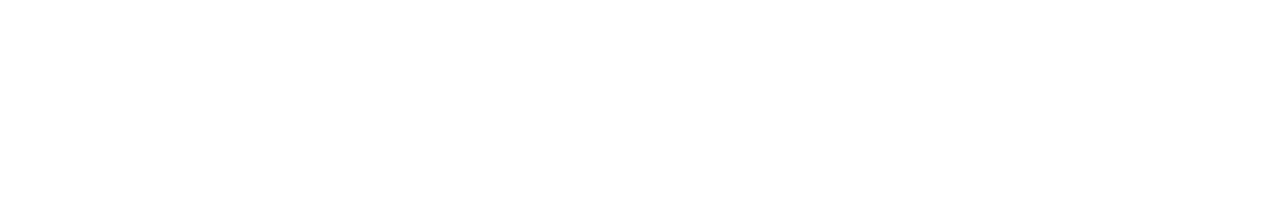 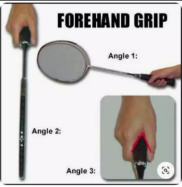 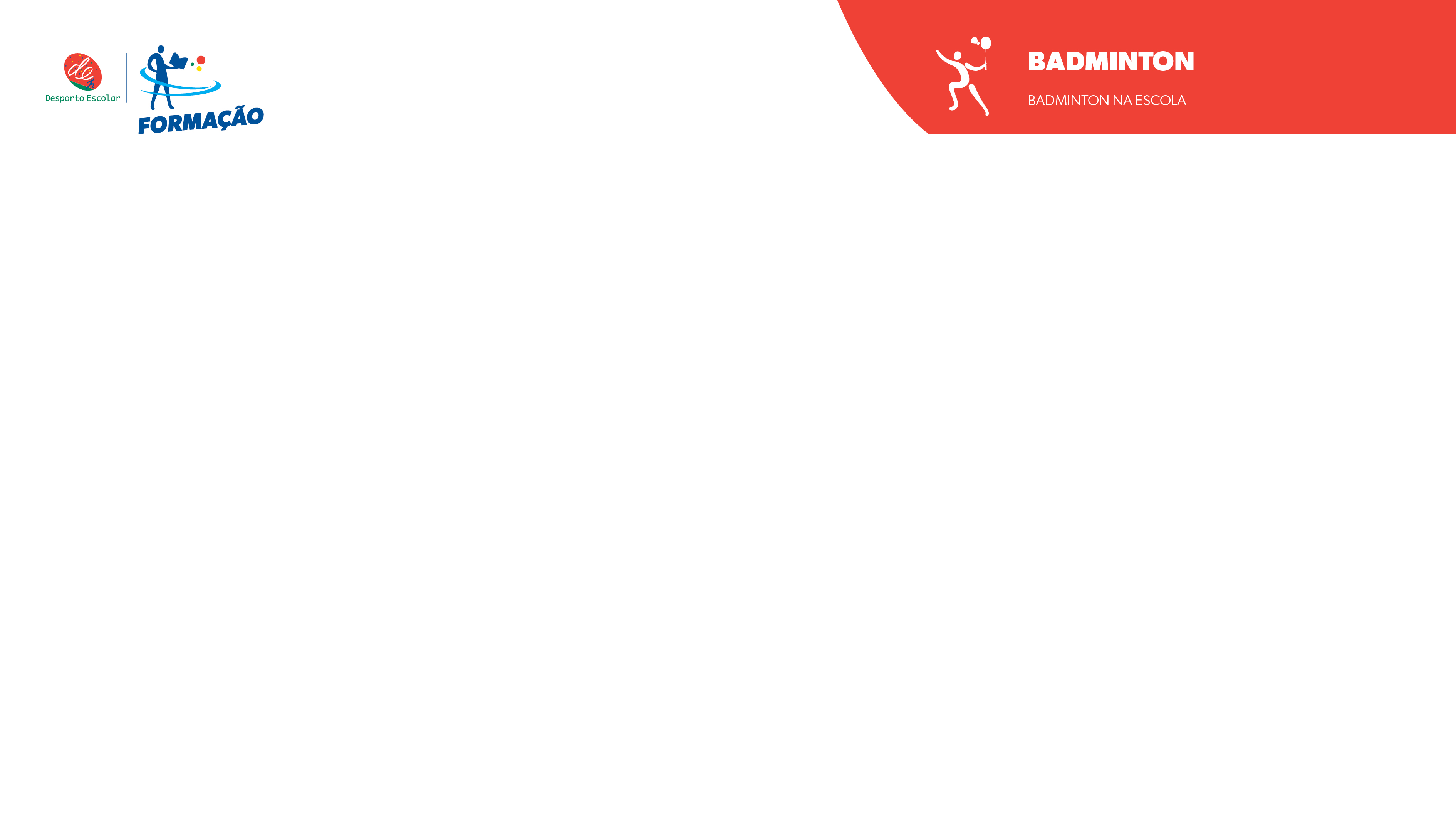 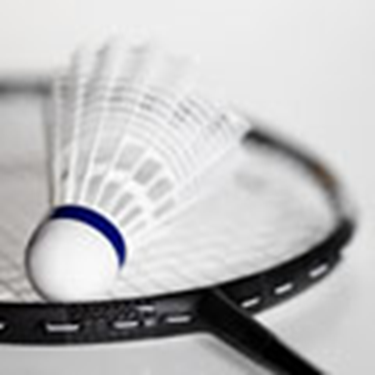 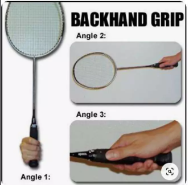 Pega de esquerda 







Cabeça da raqueta de perfil, à frente e para cima. Os dedos envolvem o cabo da raqueta, ficando o polegar sobre uma das faces mais largas da raqueta. 
Este tipo de pega pode ser utilizado em todos os batimentos sobre o lado esquerdo do corpo
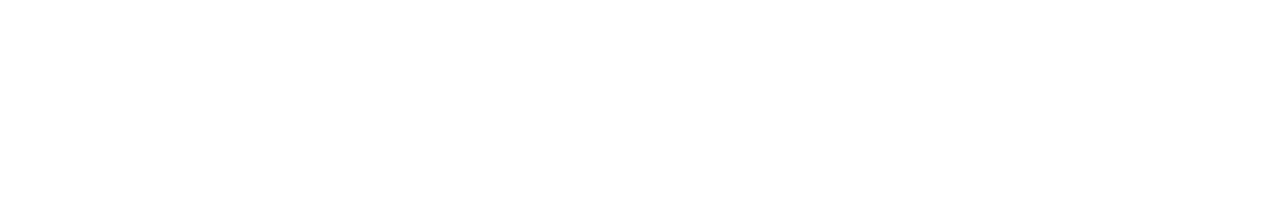 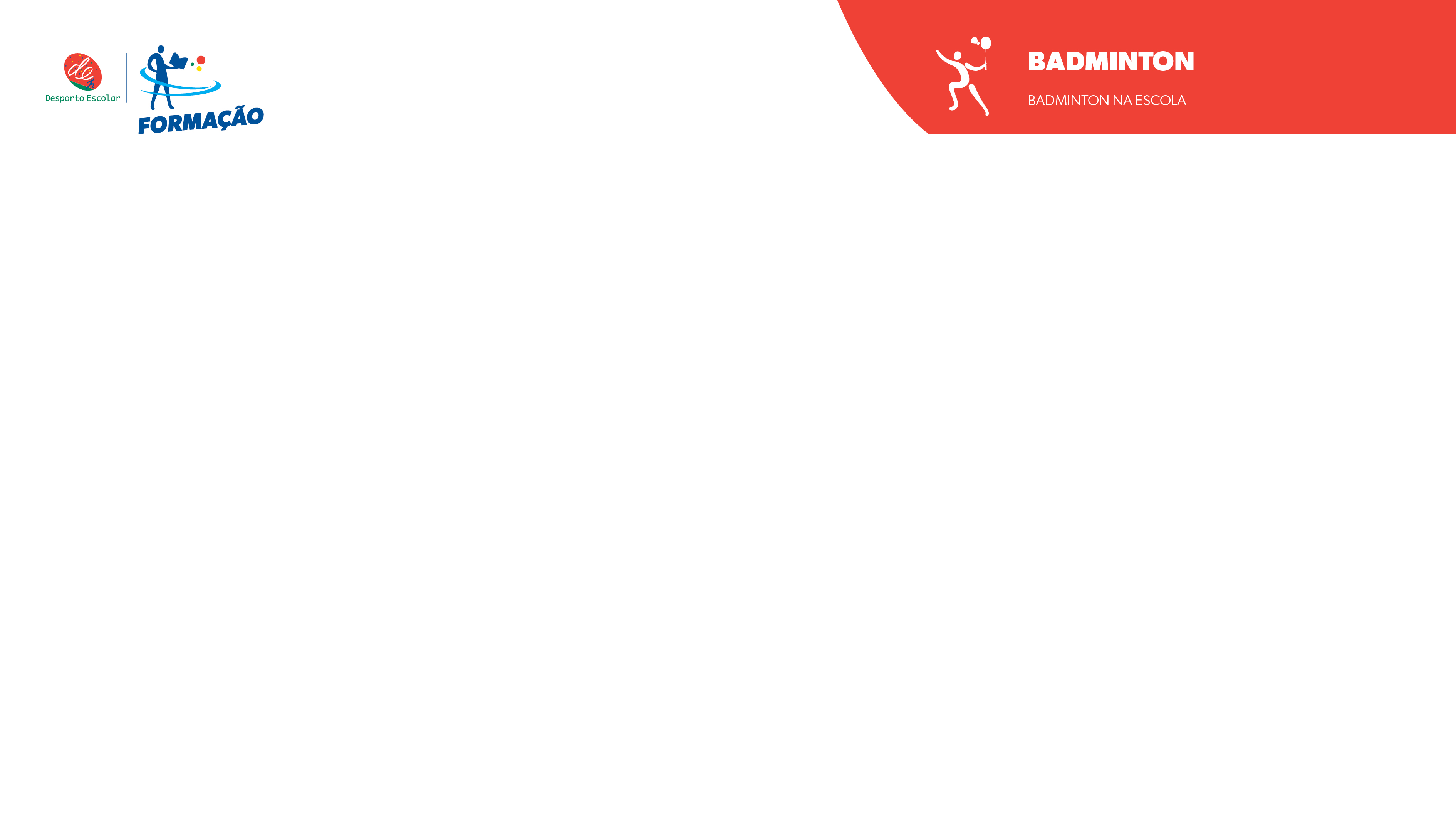 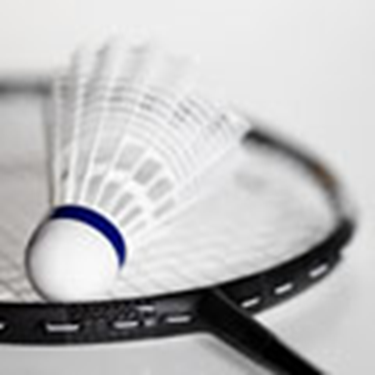 Pega do volante
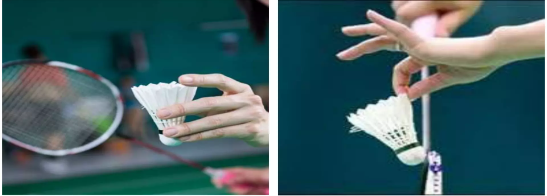 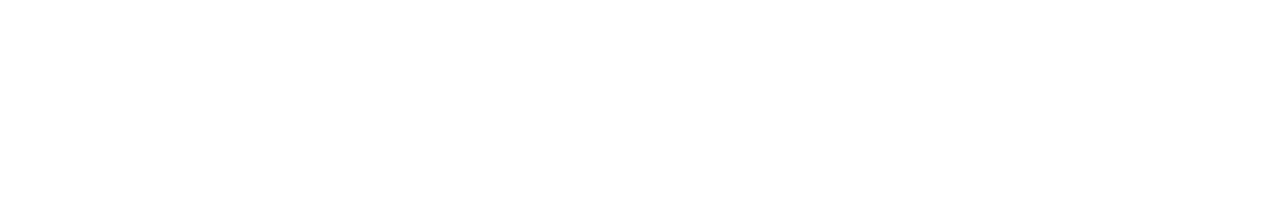 Deve-se pegar pela base ou pela parte superior.
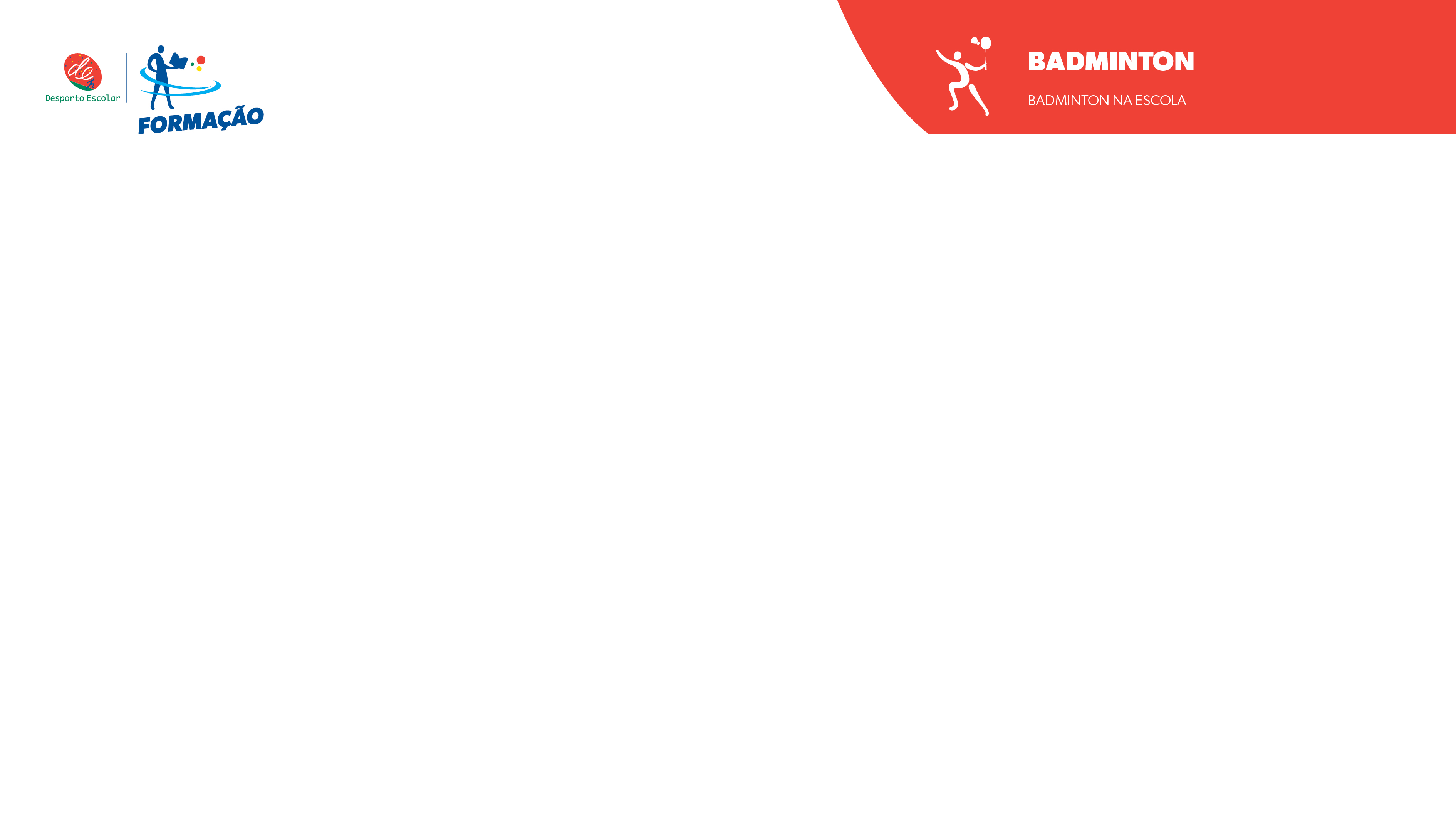 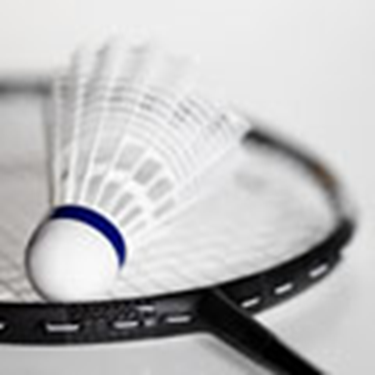 Posição Base
A posição base permite responder da melhor forma ao ataque do adversário. Esta caracteriza-se por: Colocação no centro do campo (sensivelmente um passo atrás do T). Membros inferiores ligeiramente fletidos, com os pés afastados. Ligeira inclinação do tronco à frente. Semi-flexão dos membros superiores, com a raquete à frente do corpo e à altura da cabeça. Esta posição permite predispor o corpo para qualquer movimento repentino, inesperado e por vezes de recurso!
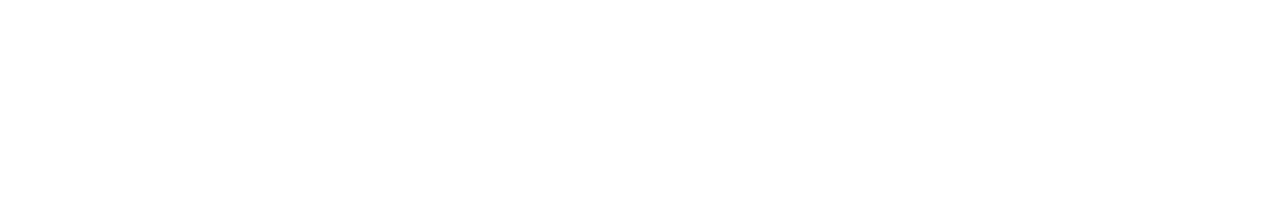 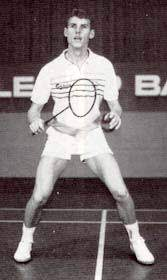 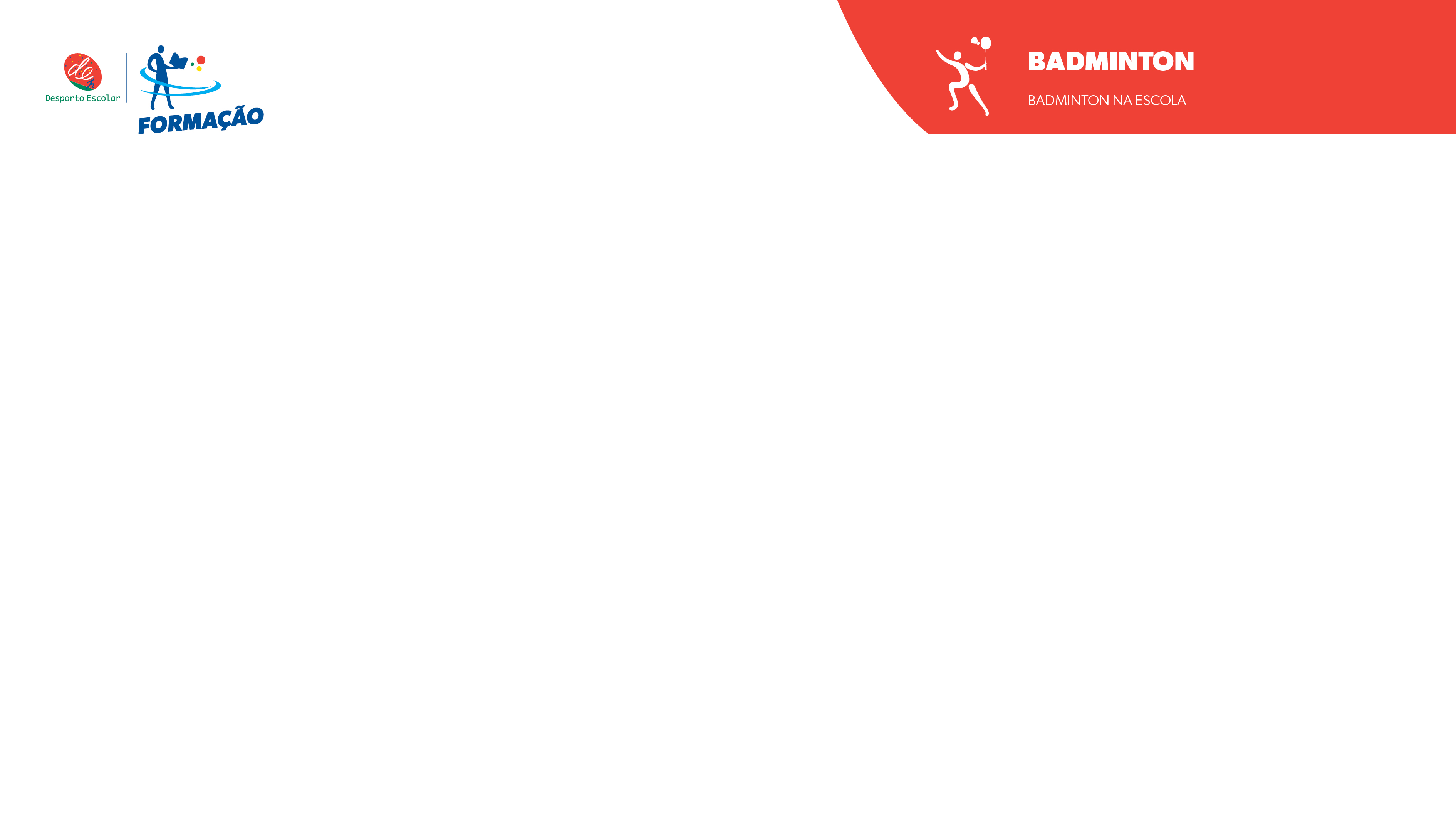 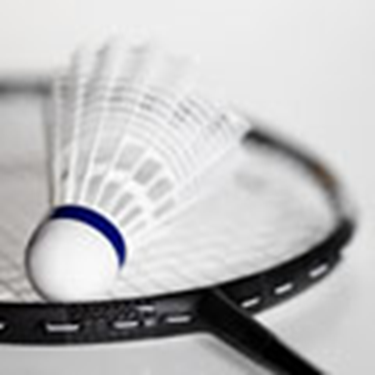 Batimentos
São ações técnico-táticas para enviar o volante para o campo adversário
Por baixo abaixo da cintura
	Serviço curto
	Serviço longo
 Por cima da cabeça
 	Clear
 	Amorti
	Remate
	Drive
 Batimentos à rede
	 Lob
	 Encosto
 	 Dab
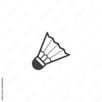 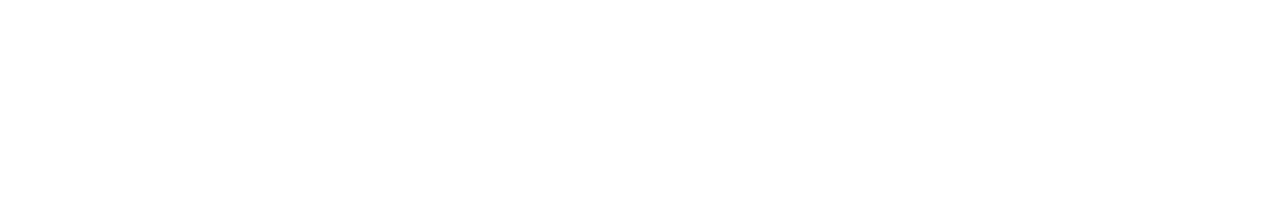 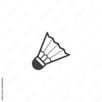 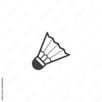 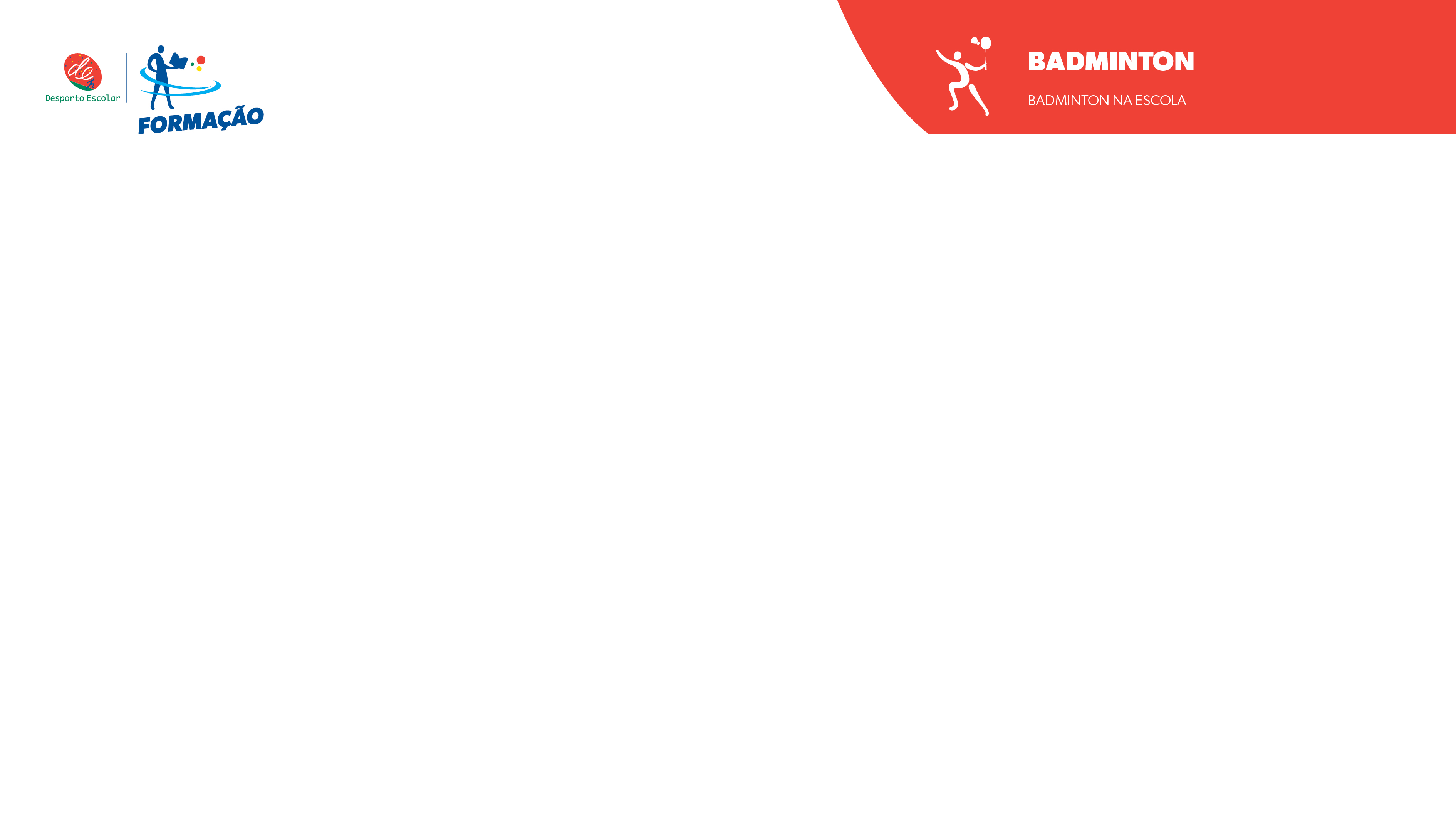 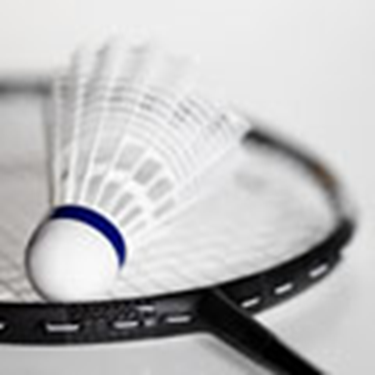 Serviço Longo
No Serviço longo deve-se imprimir uma trajetória alta e profunda de modo a que o volante caia perto da linha final do campo adversário.(sempre que cair em cima da linha é considerado válido).
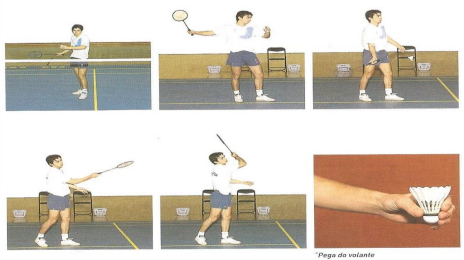 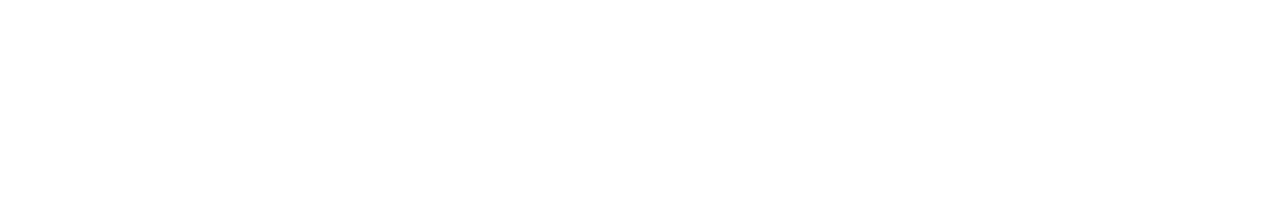 Colocação dentro da área de serviço, de lado, com o ombro e o pé esquerdo voltados diagonalmente para o adversário.
Segurar o volante pela cabeça entre o indicador e o polegar, com o membro superior à altura do ombro.
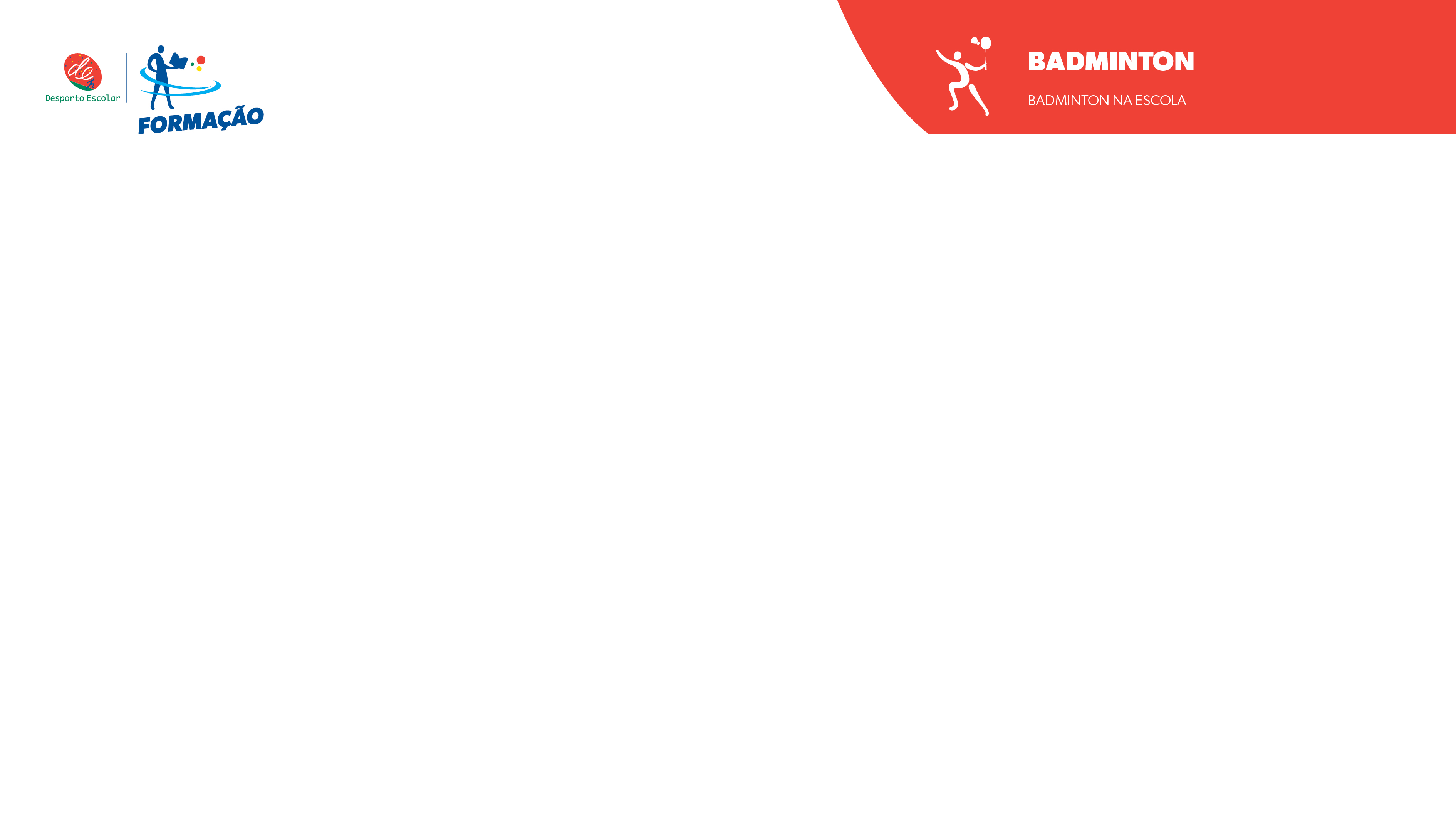 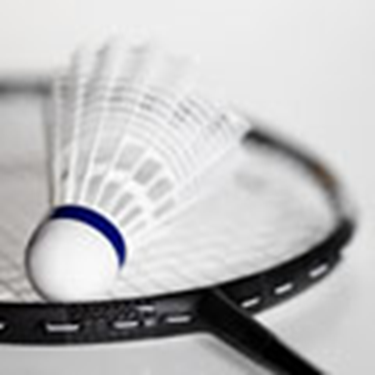 Inclinar-se para trás, por forma a que o peso do corpo assente sobre o pé mais recuado, com o membro superior fletido e o pulso em extensão. Levar a raquete atrás, quase verticalmente, e à direita da coxa.
Escolher a área-alvo e, a seguir, abrir o polegar e o indicador da mão que segura o volante, de modo a que este caia na vertical, direito. Movimentar a raquete para baixo na sua direção.
Executar o batimento para cima e para a frente, transpondo o peso do corpo do membro inferior de trás para a frente, rodar o
tronco e a anca para o mesmo lado do batimento e, na altura em que este se efectua, flectir ligeiramente o pulso.
Após o batimento, manter esse alinhamento e fazer um longo movimento da raqueta para a frente, acima do ombro esquerdo, o peso do corpo totalmente sobre o membro inferior esquerdo.
Regressar novamente à posição base.
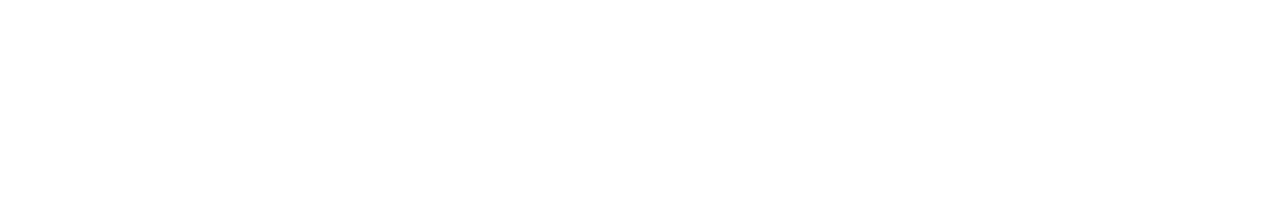 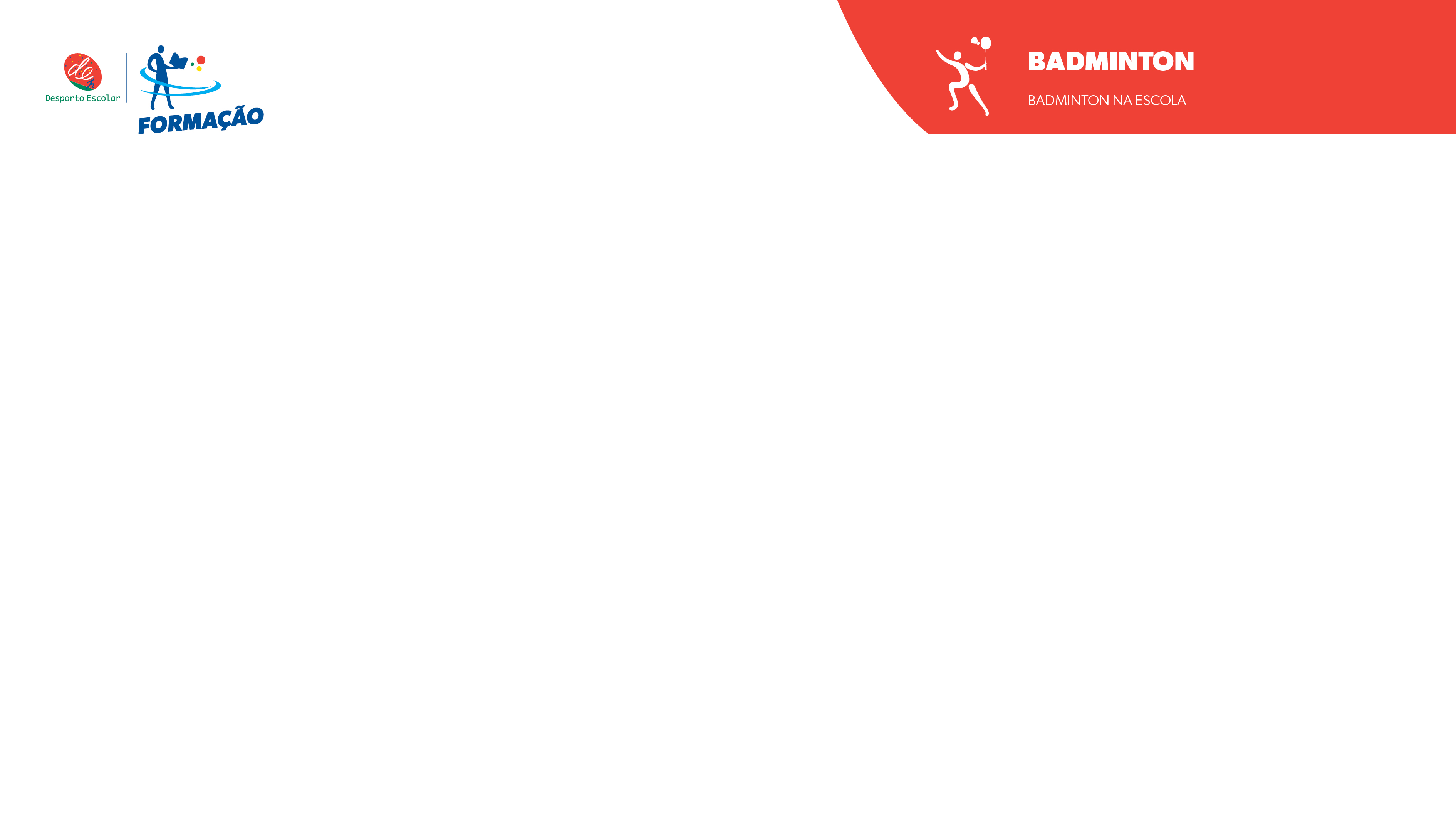 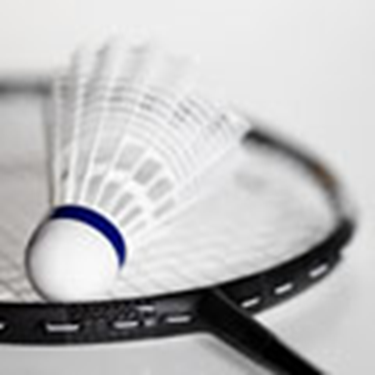 Serviço Curto
No Serviço curto deve-se imprimir uma trajetória baixa e tensa de modo a que o volante passe junto à rede e caia perto desta no campo adversário.
Serviço curto de direita
Serviço flick de esquerda
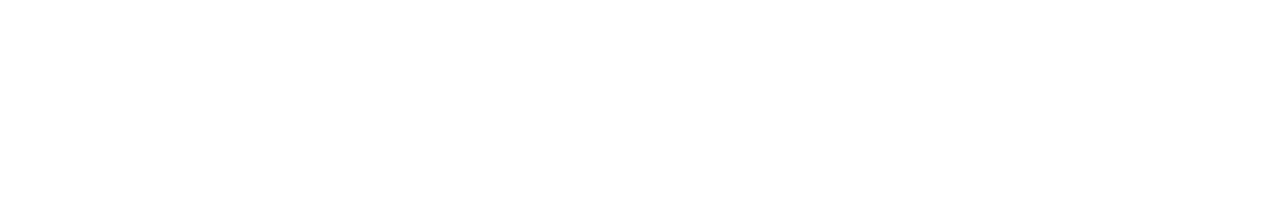 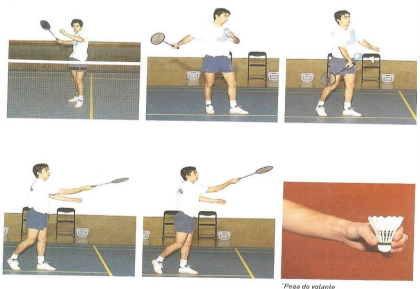 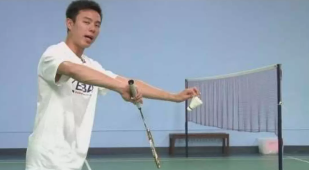 Serviço curto de esquerda
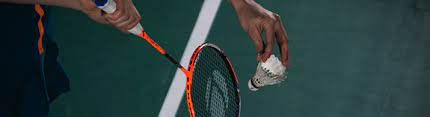 Raquete à frente do corpo com o membro superior fletido e cruzado à frente.
Batimento do volante através da extensão completa do membro superior.
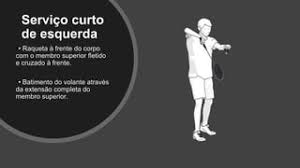 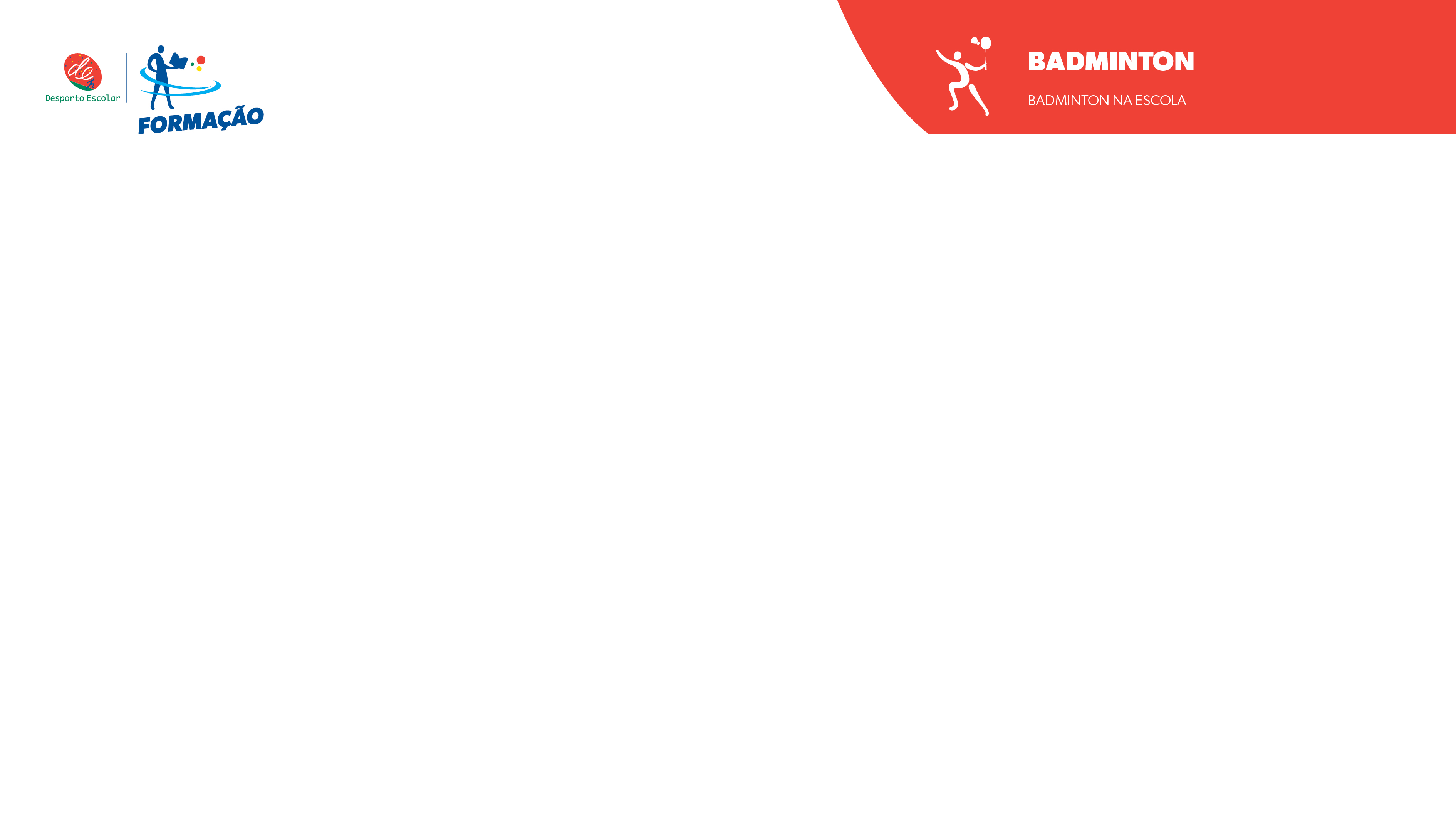 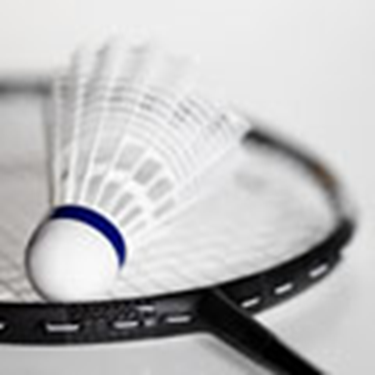 Na área de serviço, de lado, colocar-se voltado para o recebedor e com o pé esquerdo à frente.
Com o membro superior fletido, segurar o volante pela cabeça com o indicador e o polegar.
Com a mão direita, segurar a raqueta à direita e um pouco atrás do membro inferior direito.
Deixar cair o volante à direita do pé dianteiro, balançando a raquete por baixo e para a frente.
Executar o batimento mantendo o olhar no volante.
A raquete continua o movimento na direção seguida pelo volante.
Adquirir novamente a posição base.
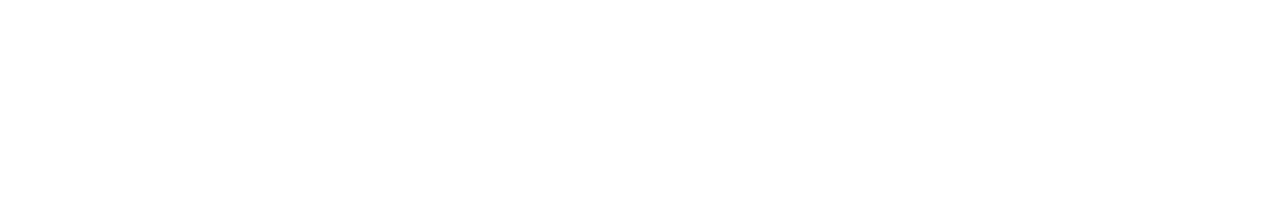 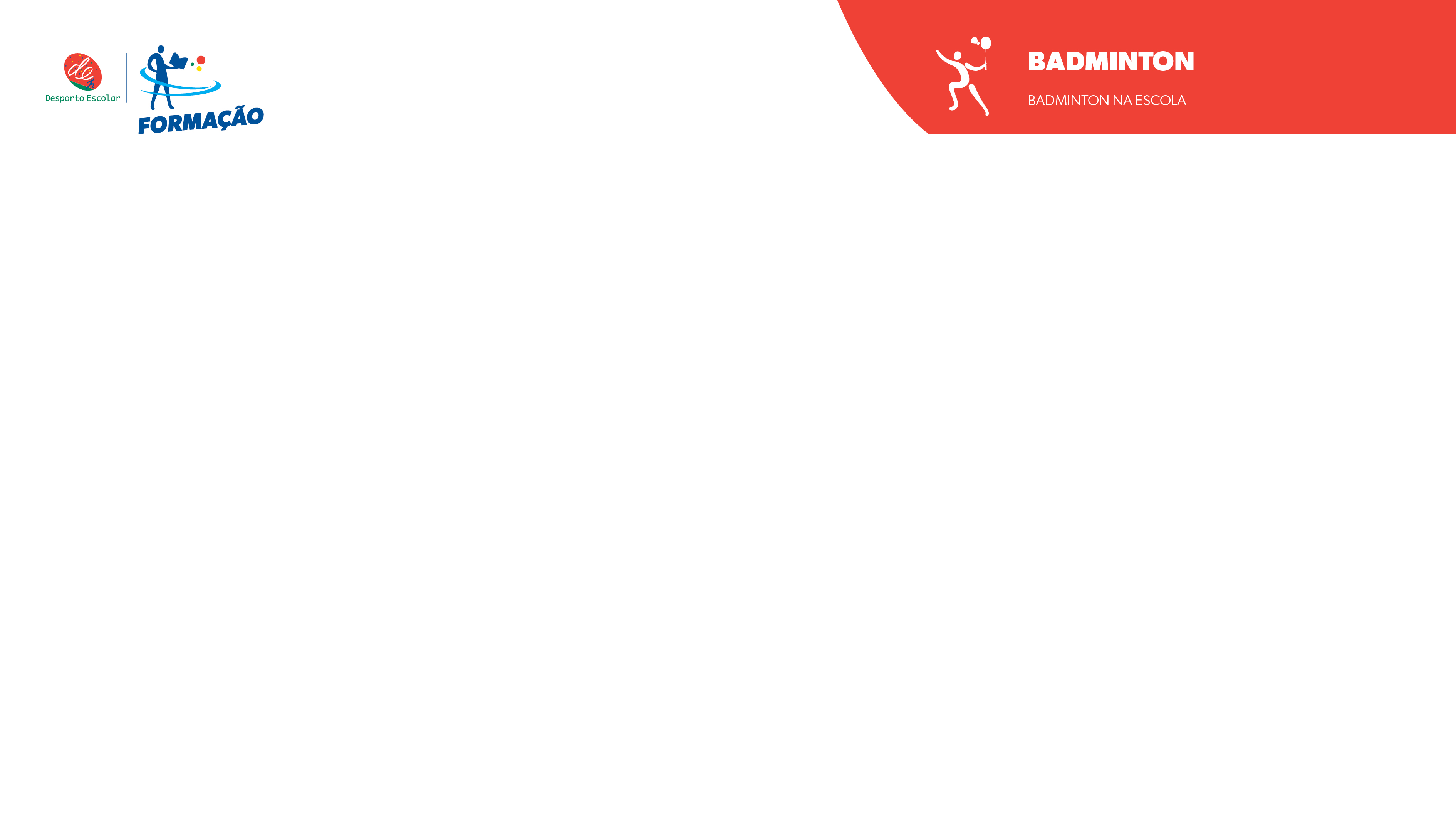 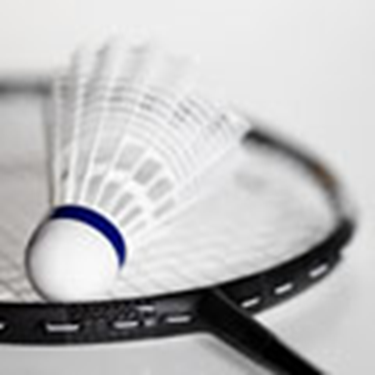 Nova regra do serviço
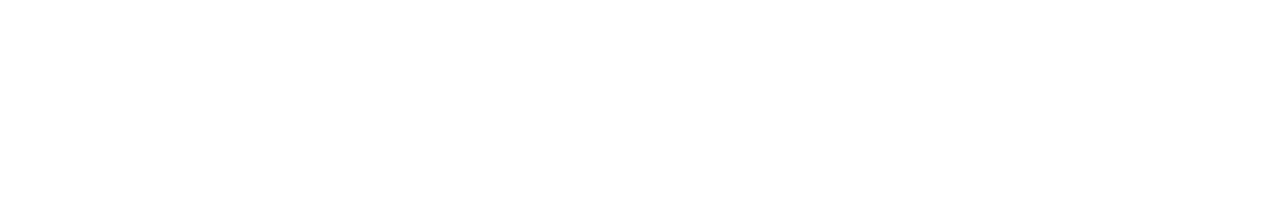 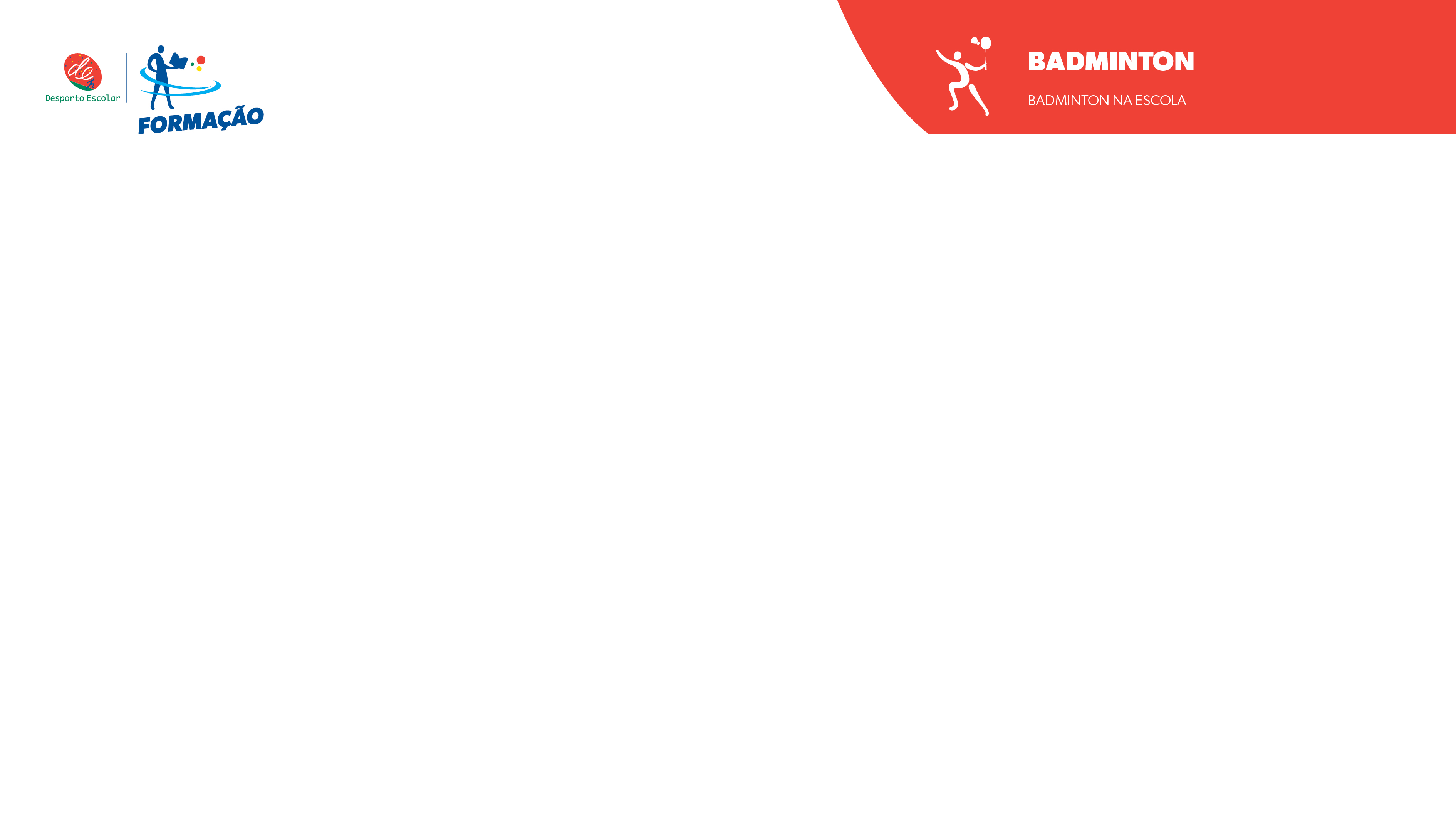 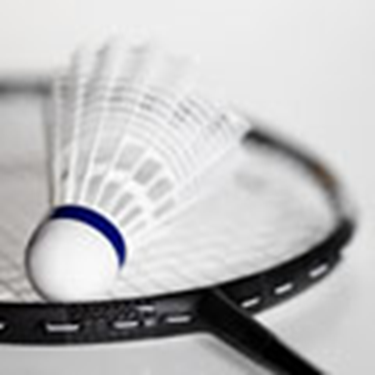 Clear
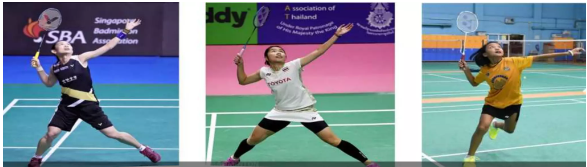 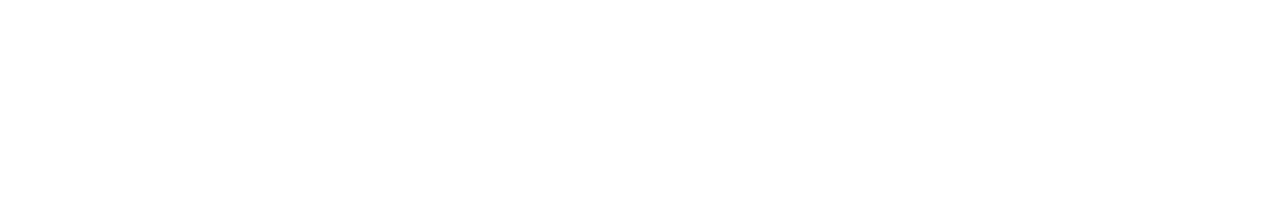 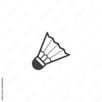 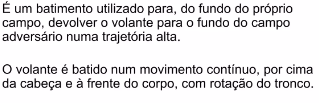 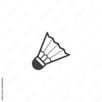 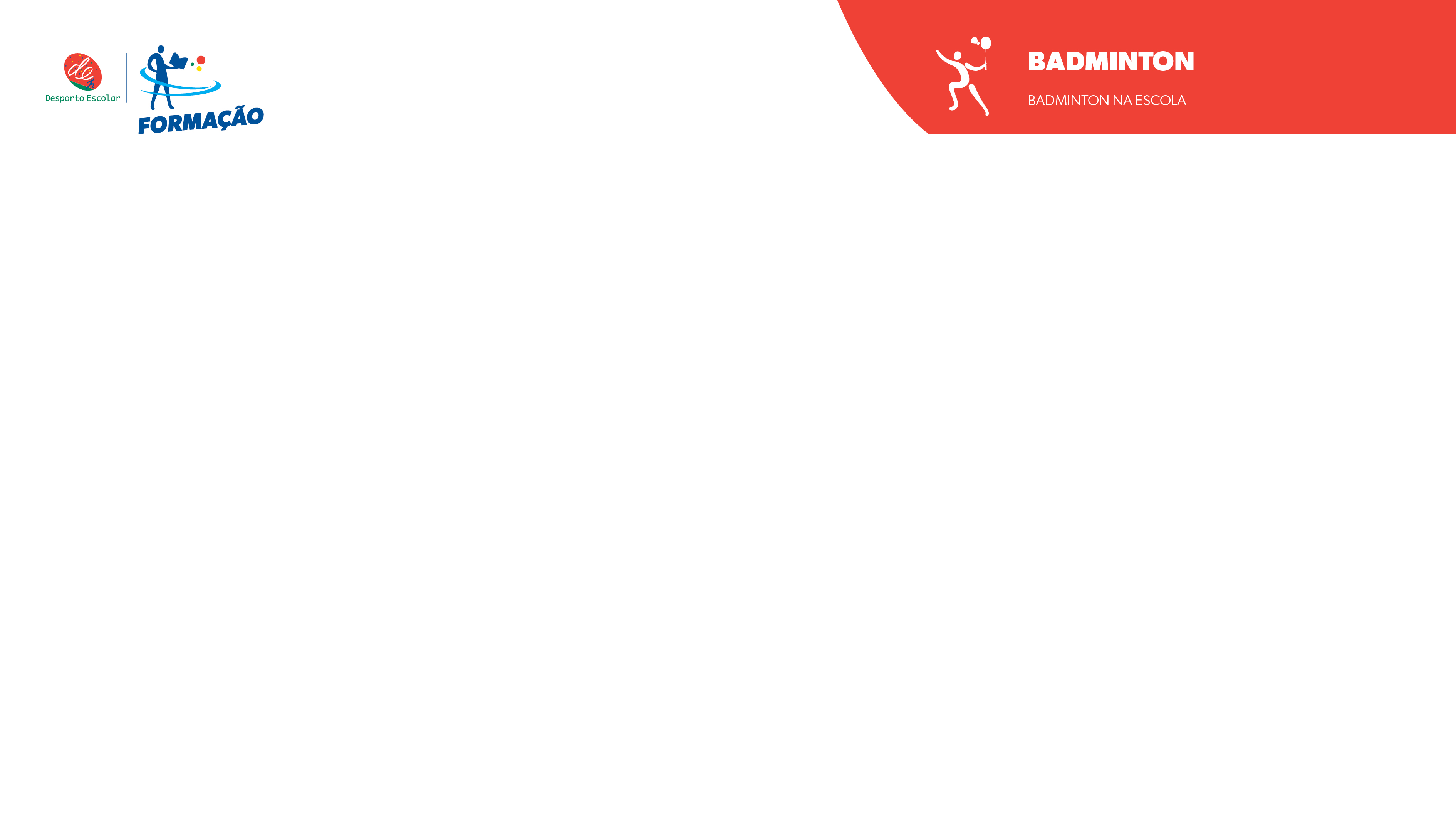 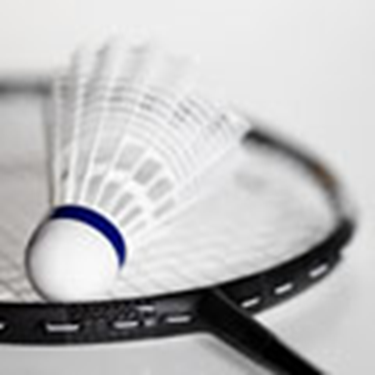 Clear de esquerda
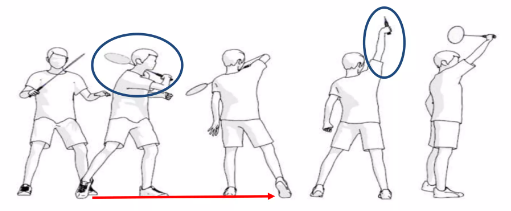 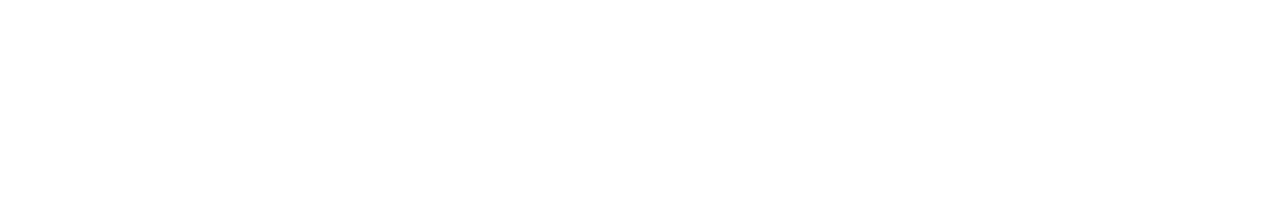 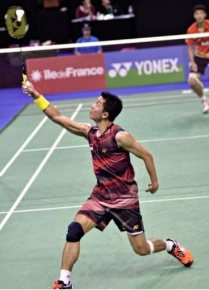 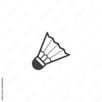 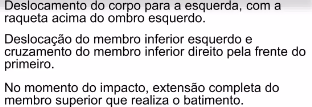 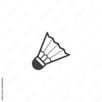 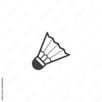 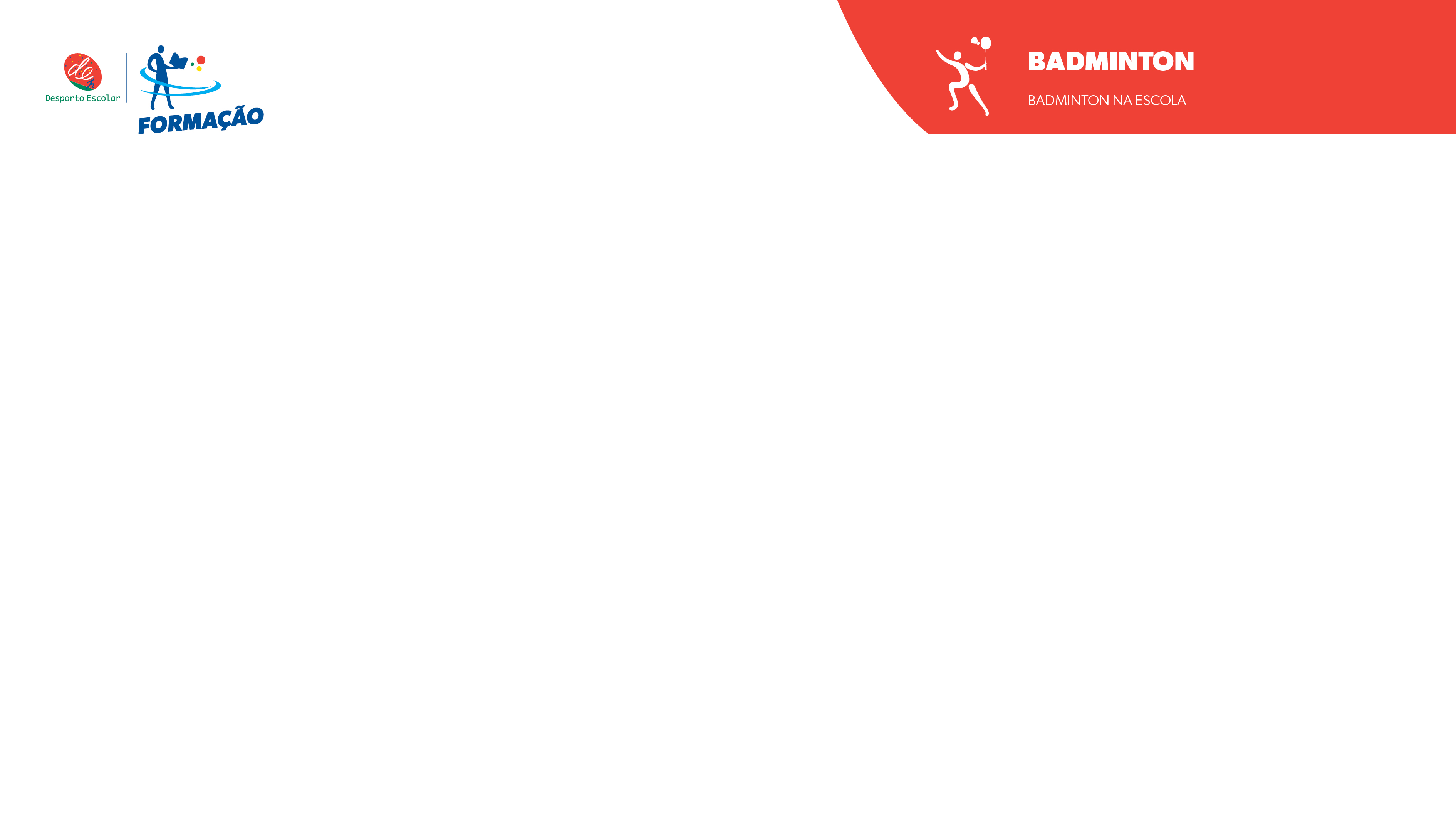 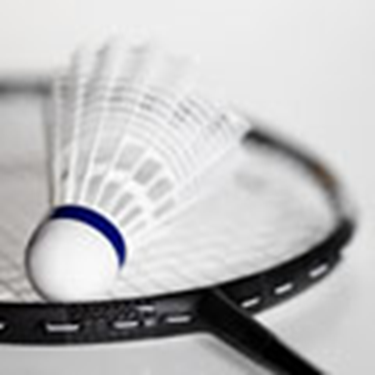 Remate/Smash
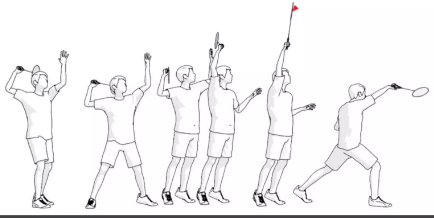 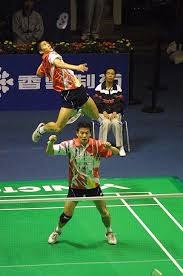 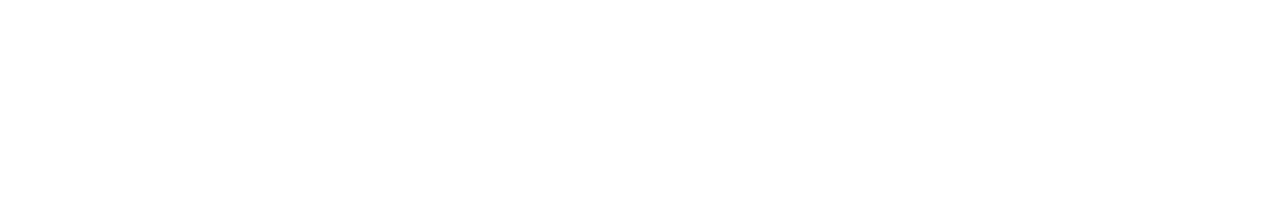 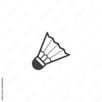 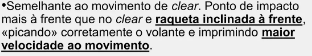 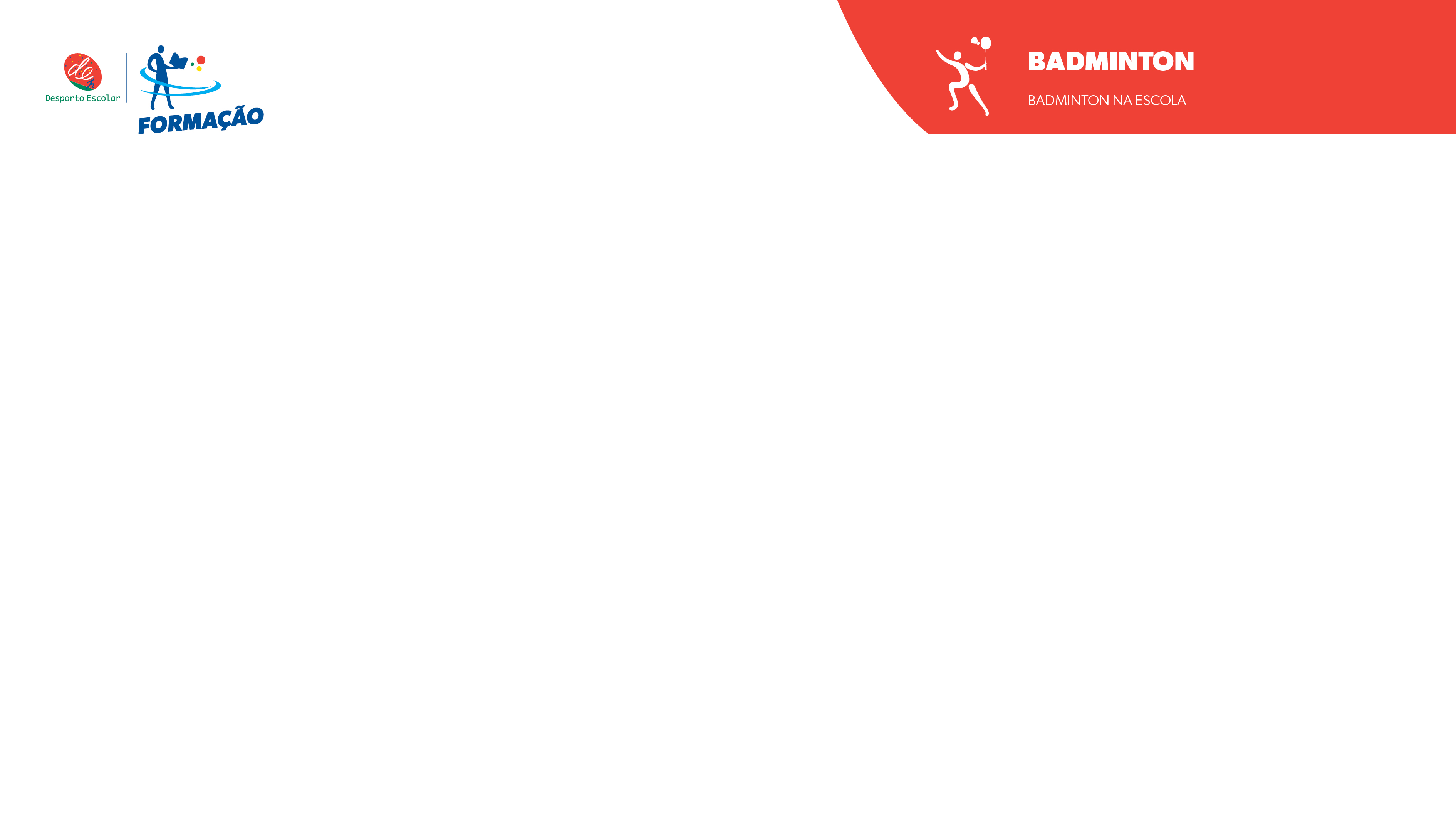 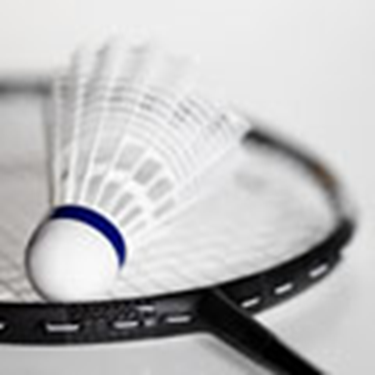 Amorti/ Drop
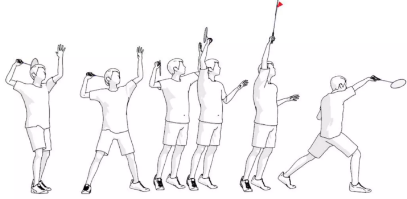 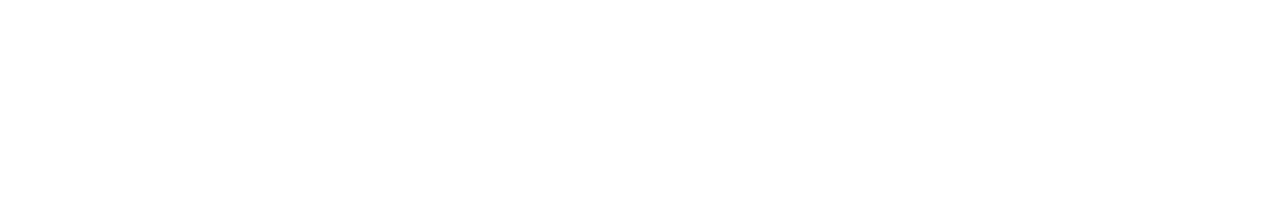 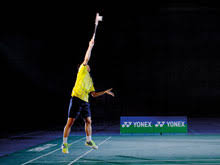 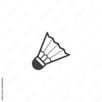 Um batimento que pode assemelhar-se à técnica de remate ou clear.

É um batimento que serve para colocar o volante junto à rede do campo adversário, através do controle da força do batimento. Serve para quebrar o ritmo do jogo e desequilibrar o adversário junto à rede




.
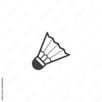 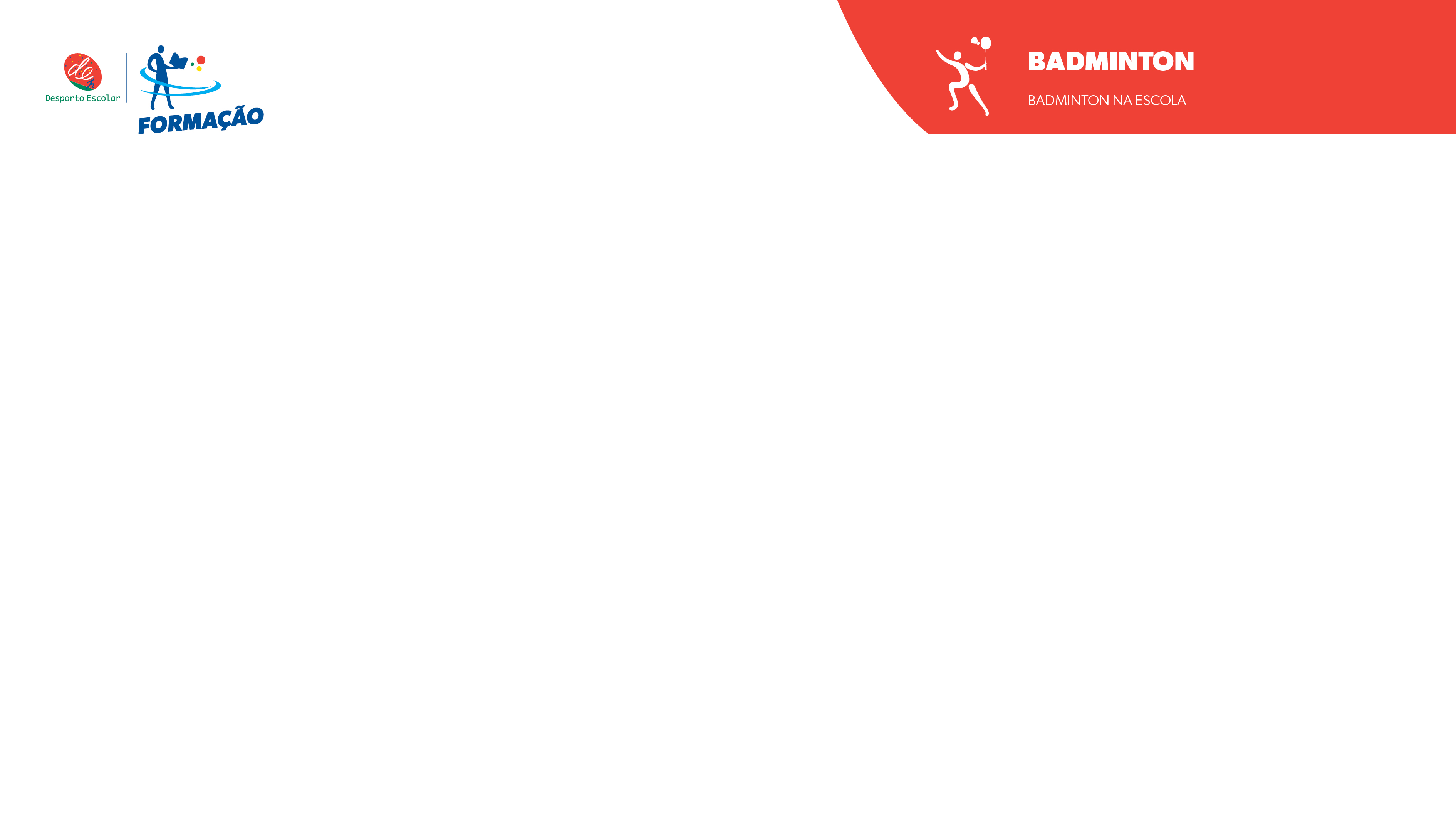 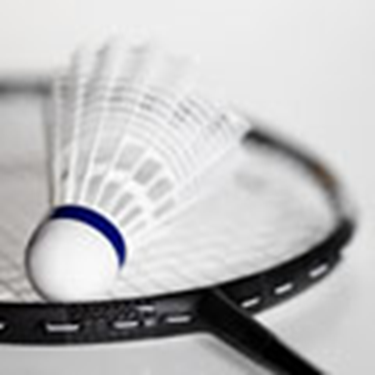 Drive
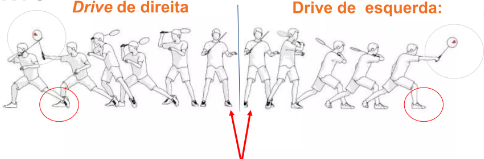 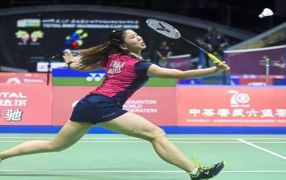 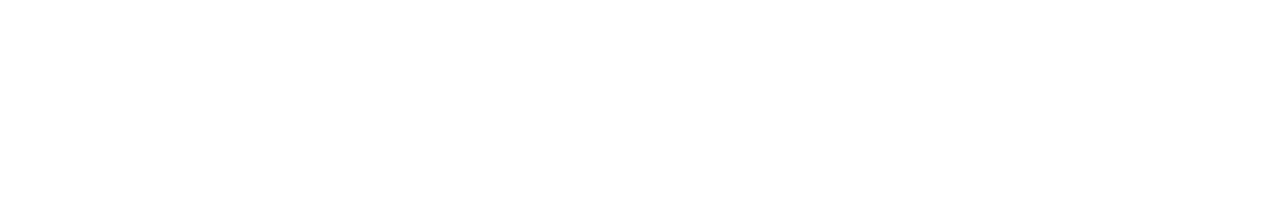 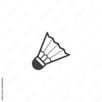 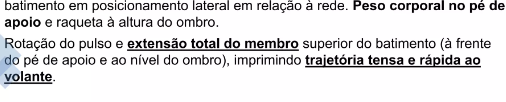 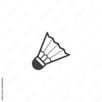 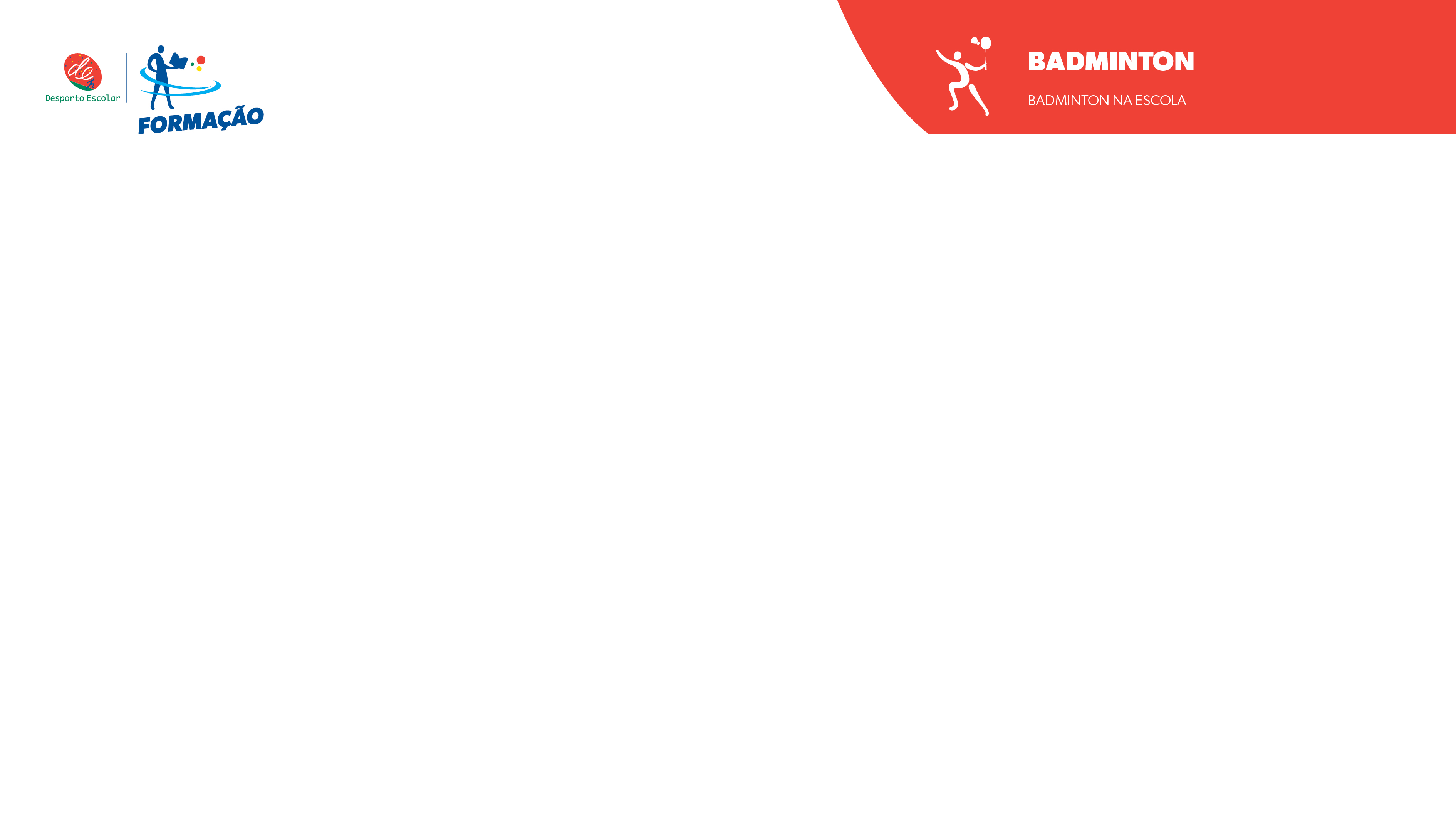 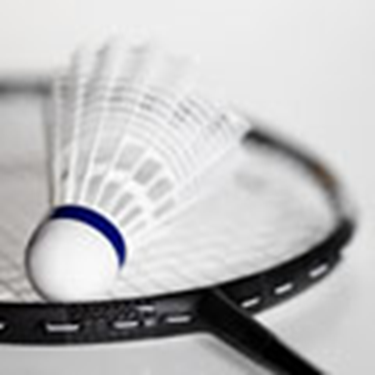 Encosto/Amorti
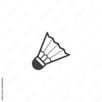 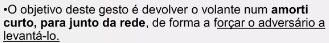 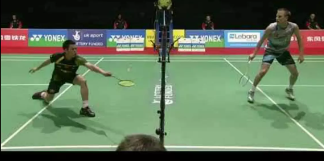 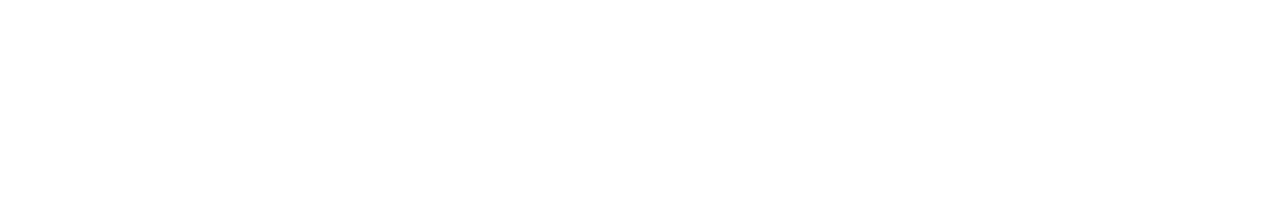 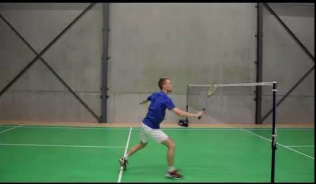 Dab
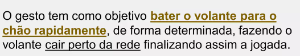 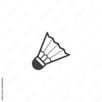 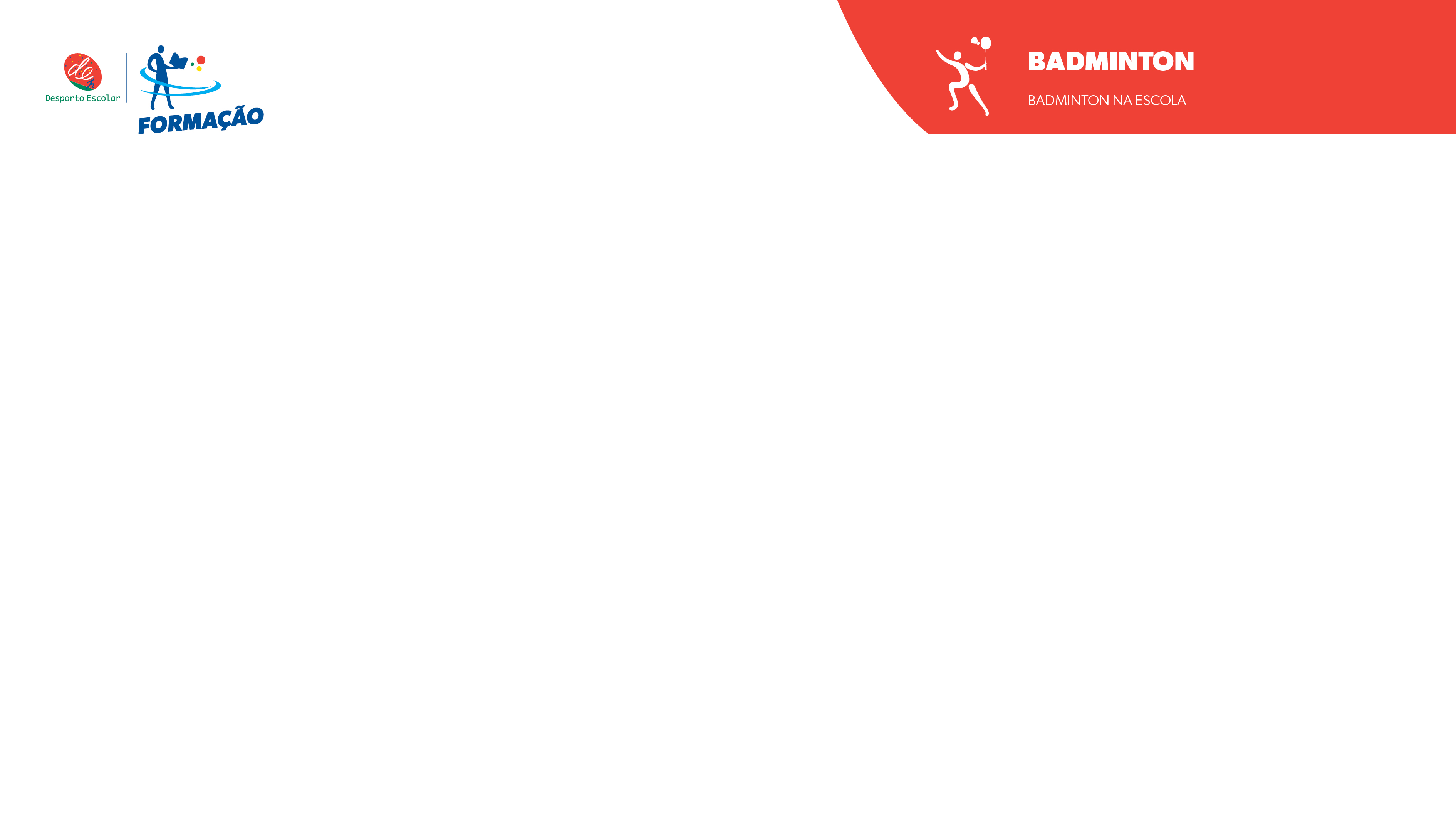 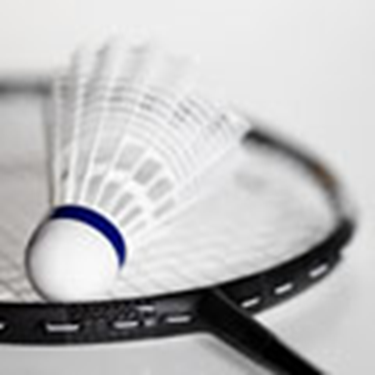 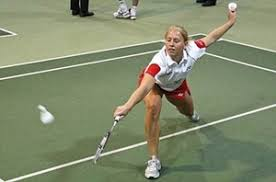 Lob
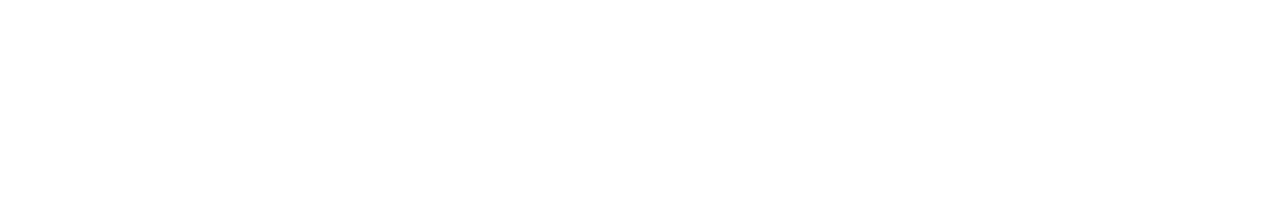 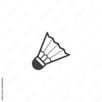 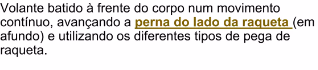 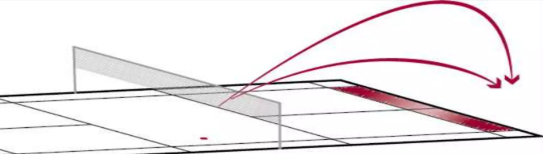 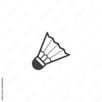 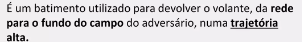 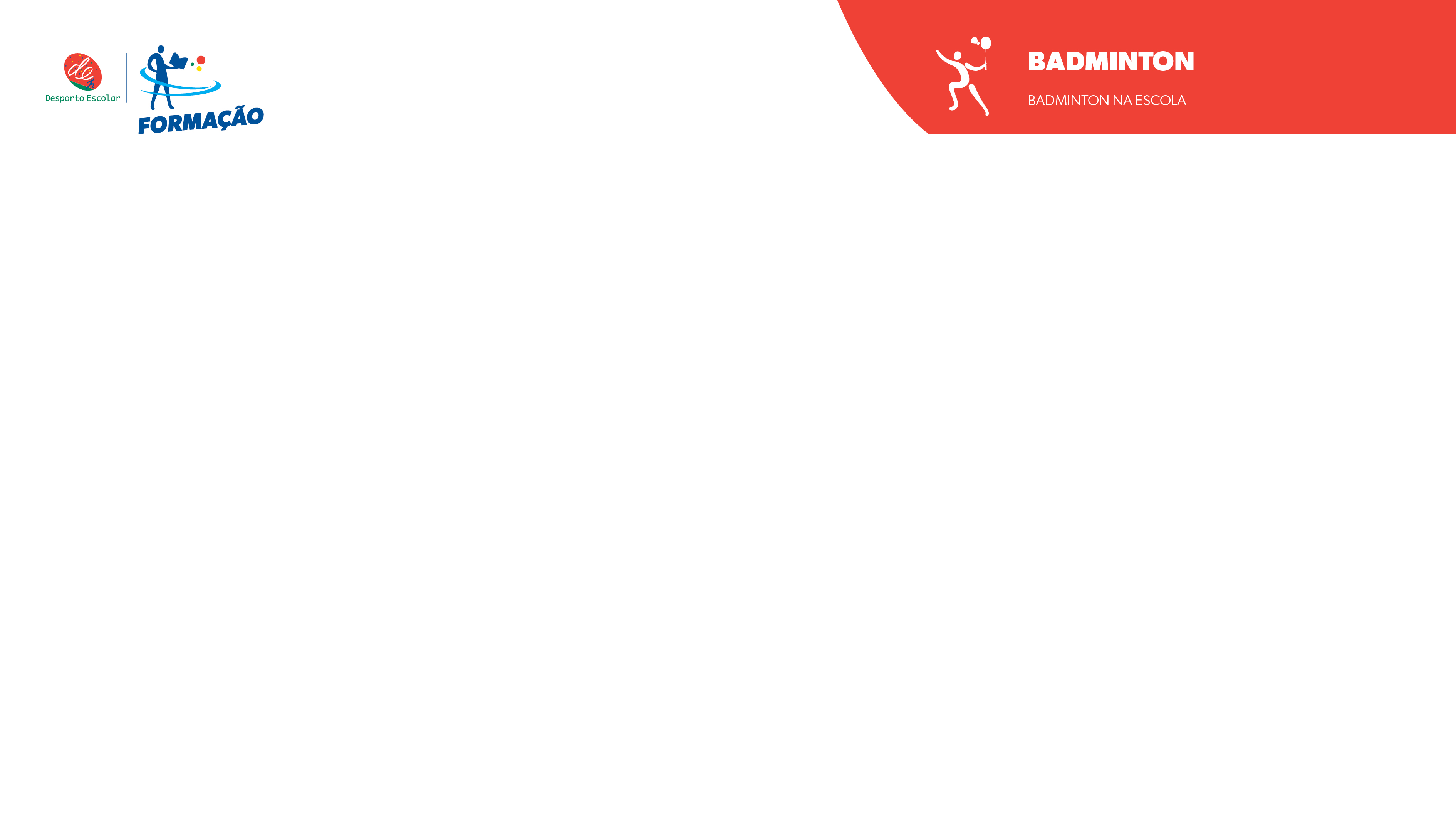 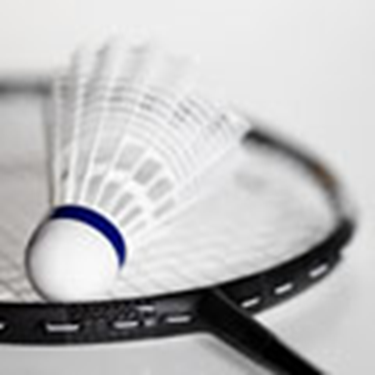 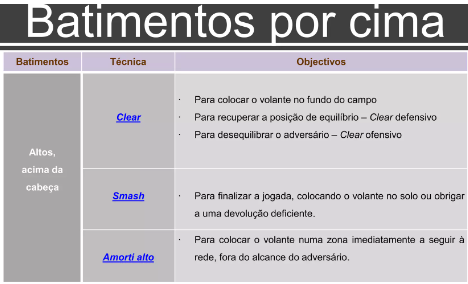 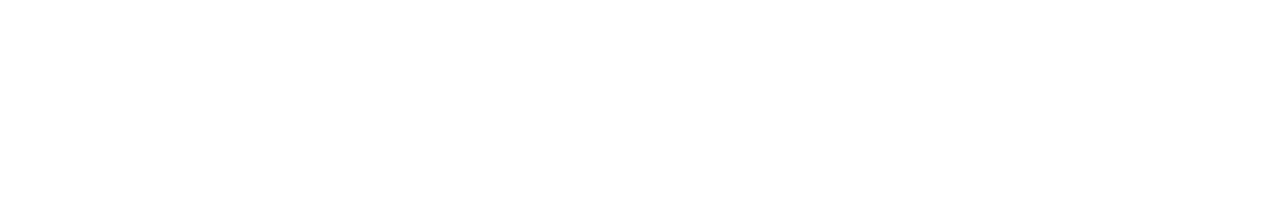 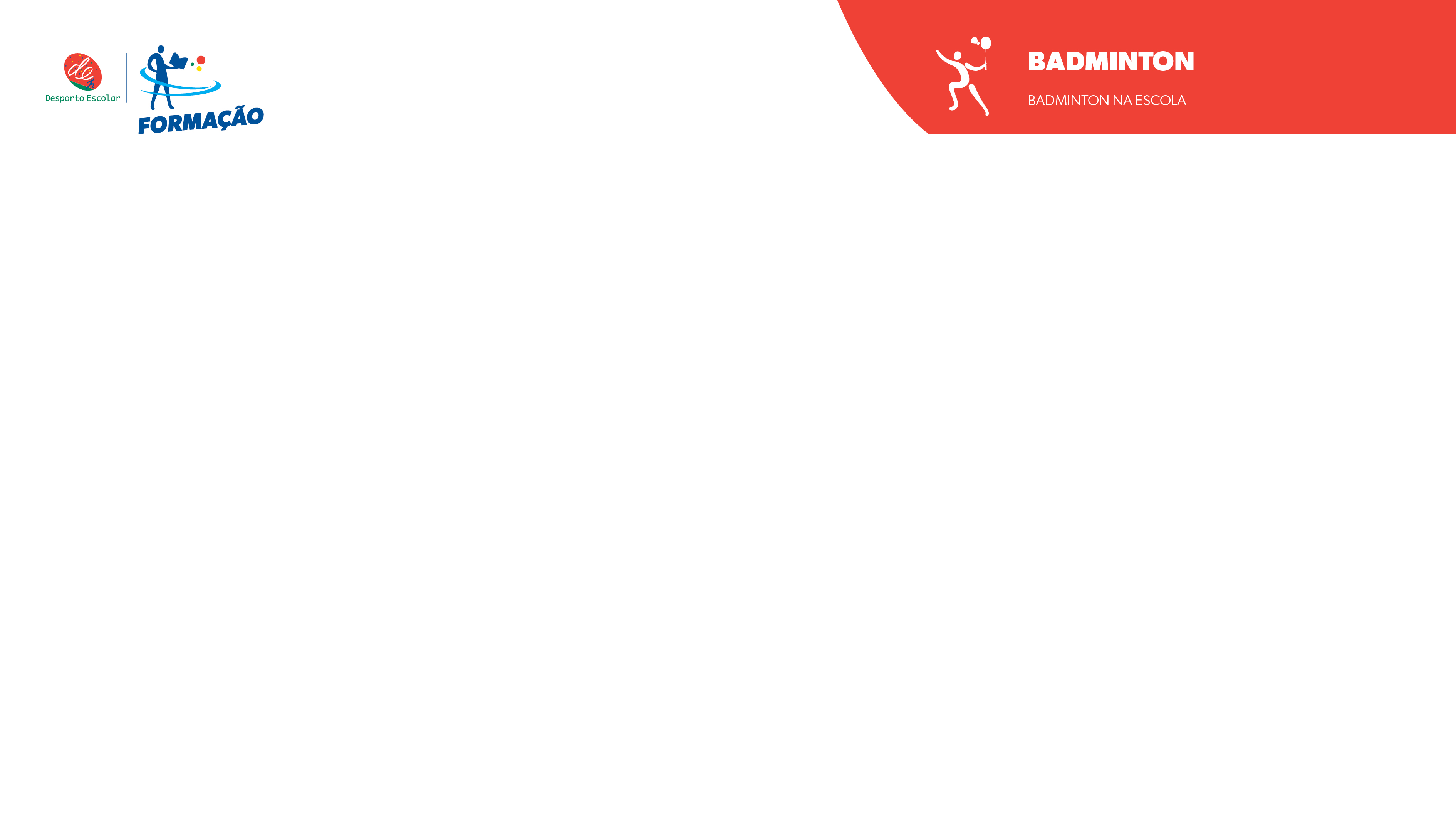 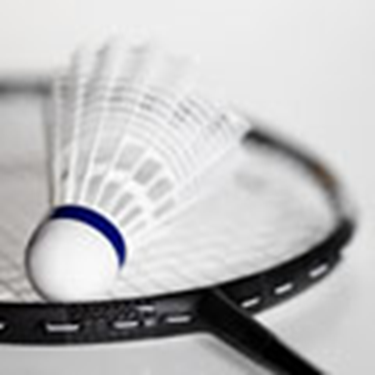 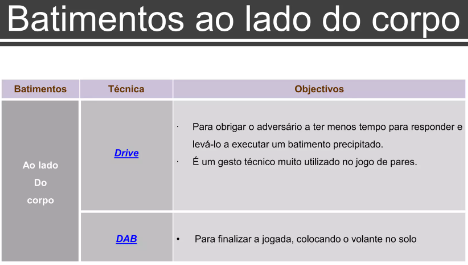 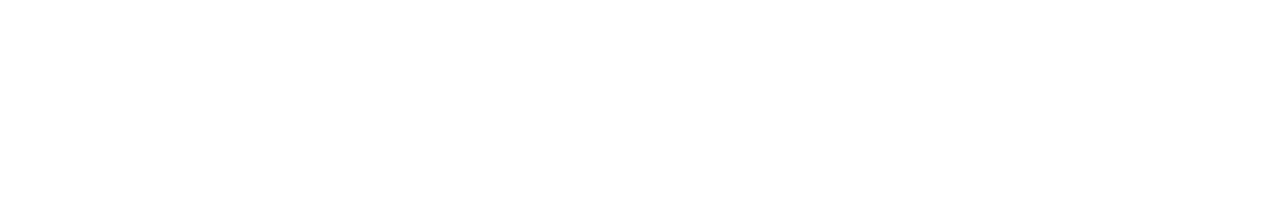 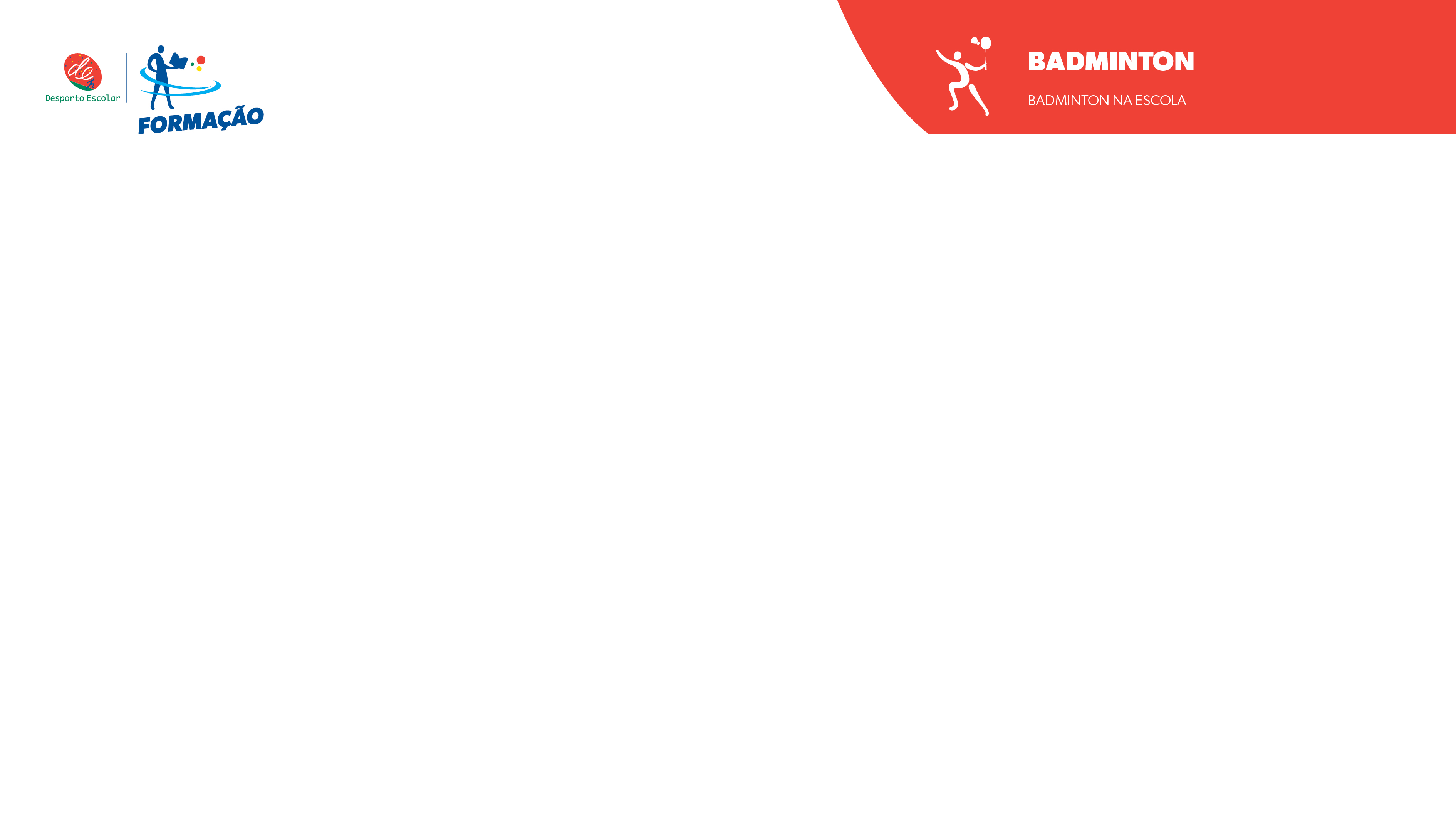 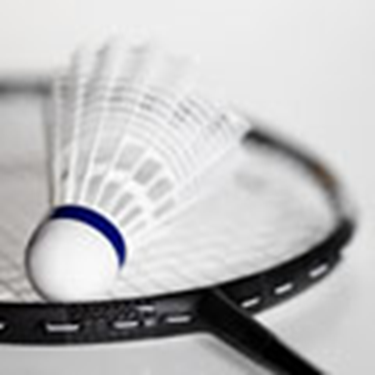 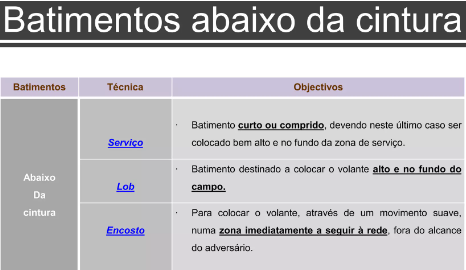 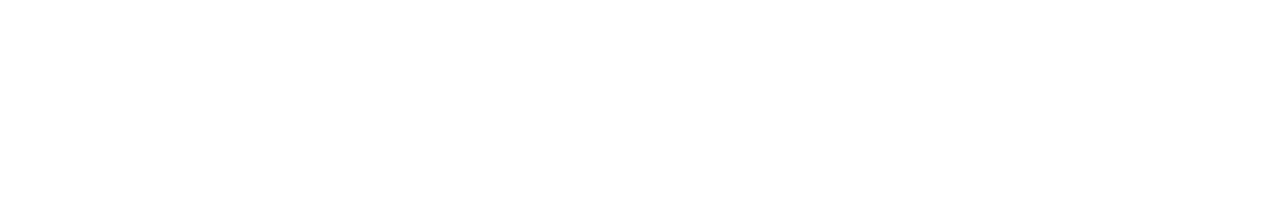 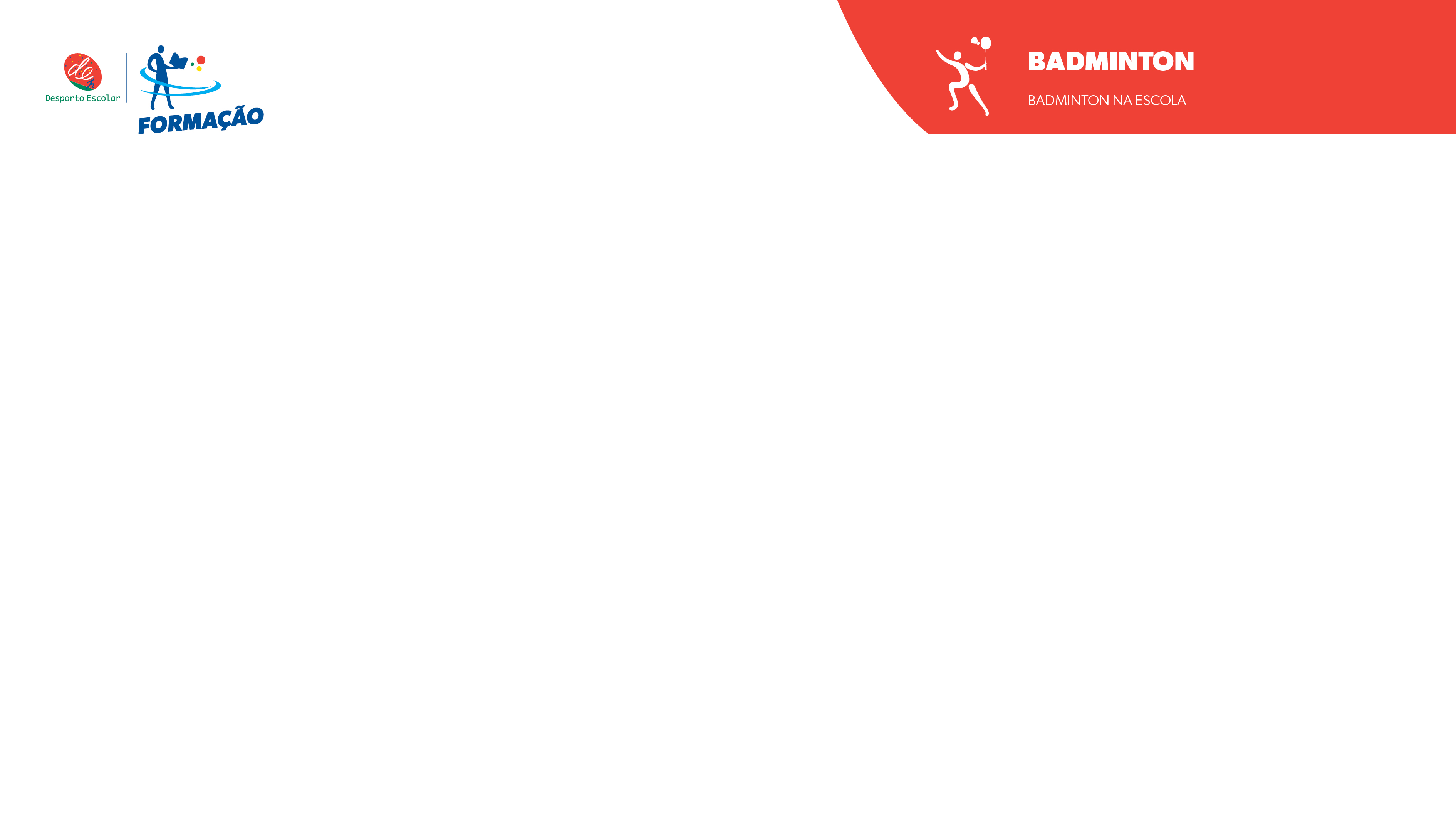 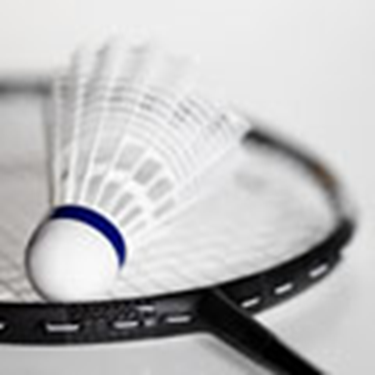 ParaBadminton
Permite que o Badminton se torne, não apenas um desporto acessível para todas as faixas etárias, como também incluir na sua prática, as pessoas portadoras de deficiência física, promovendo a prática desportiva ao nível da condição física, reforço da confiança e auto-estima, aumentando a qualidade de vida e independência das pessoas com deficiência; tal como, possibilitar também o surgimento de atletas paralímpicos no nosso país.
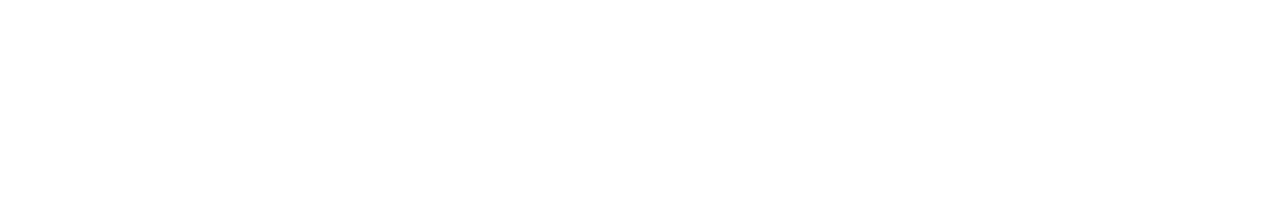 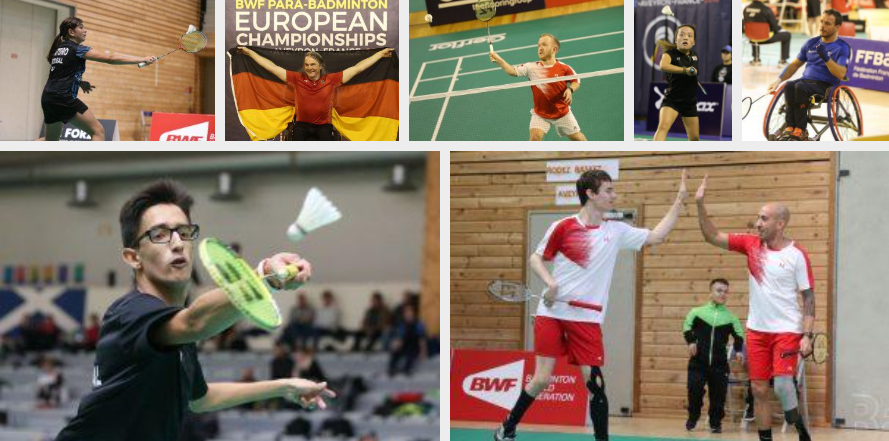 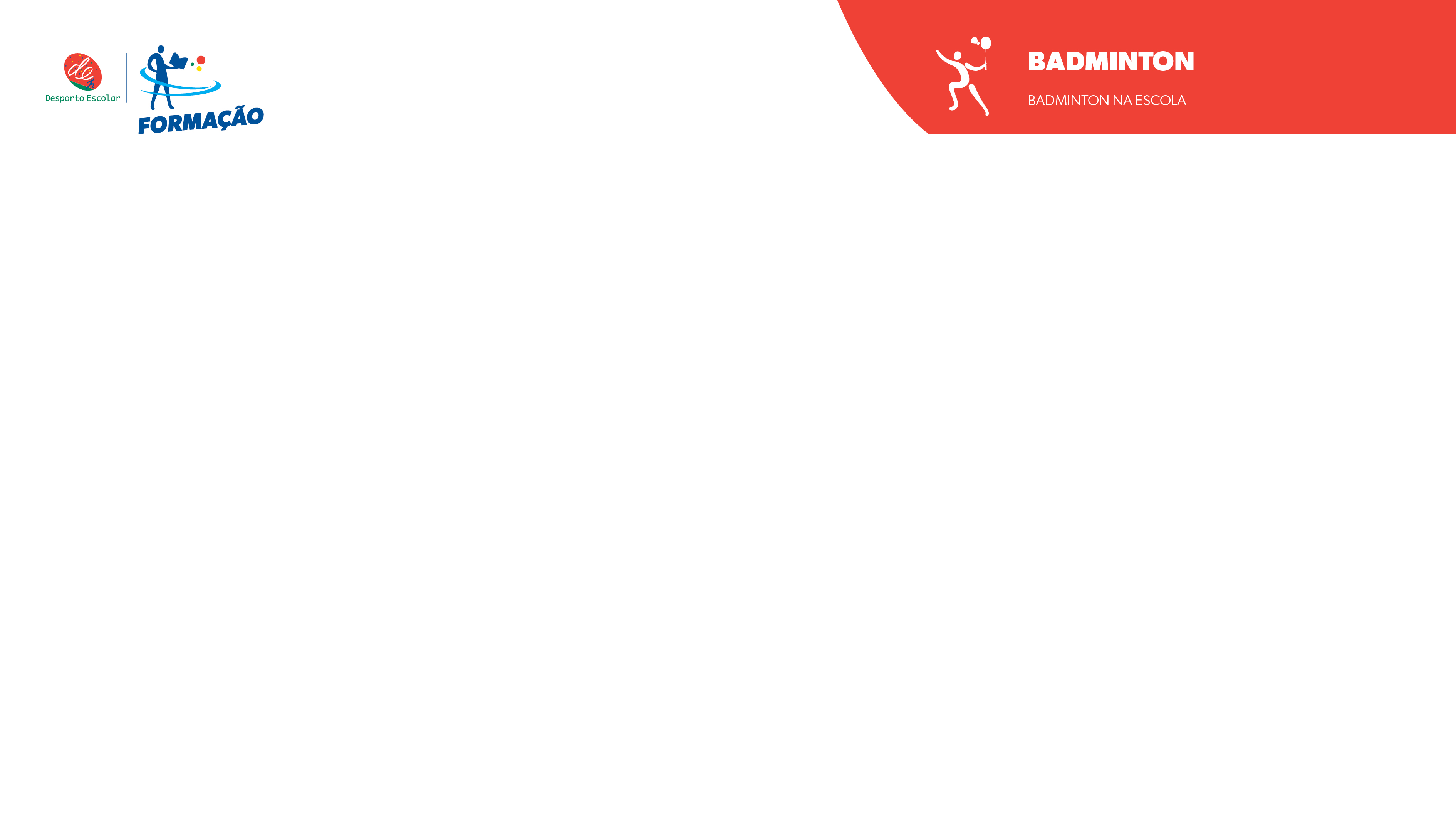 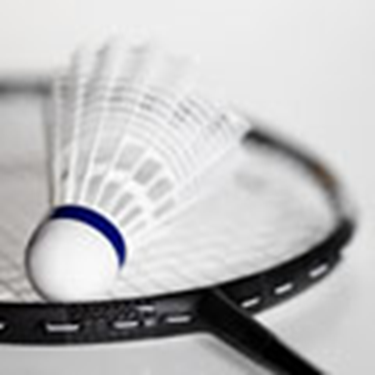 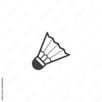 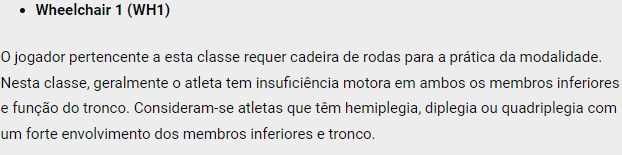 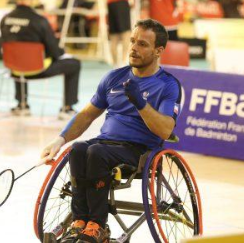 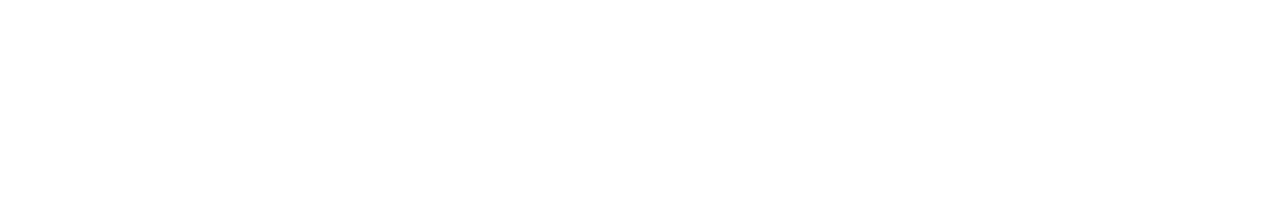 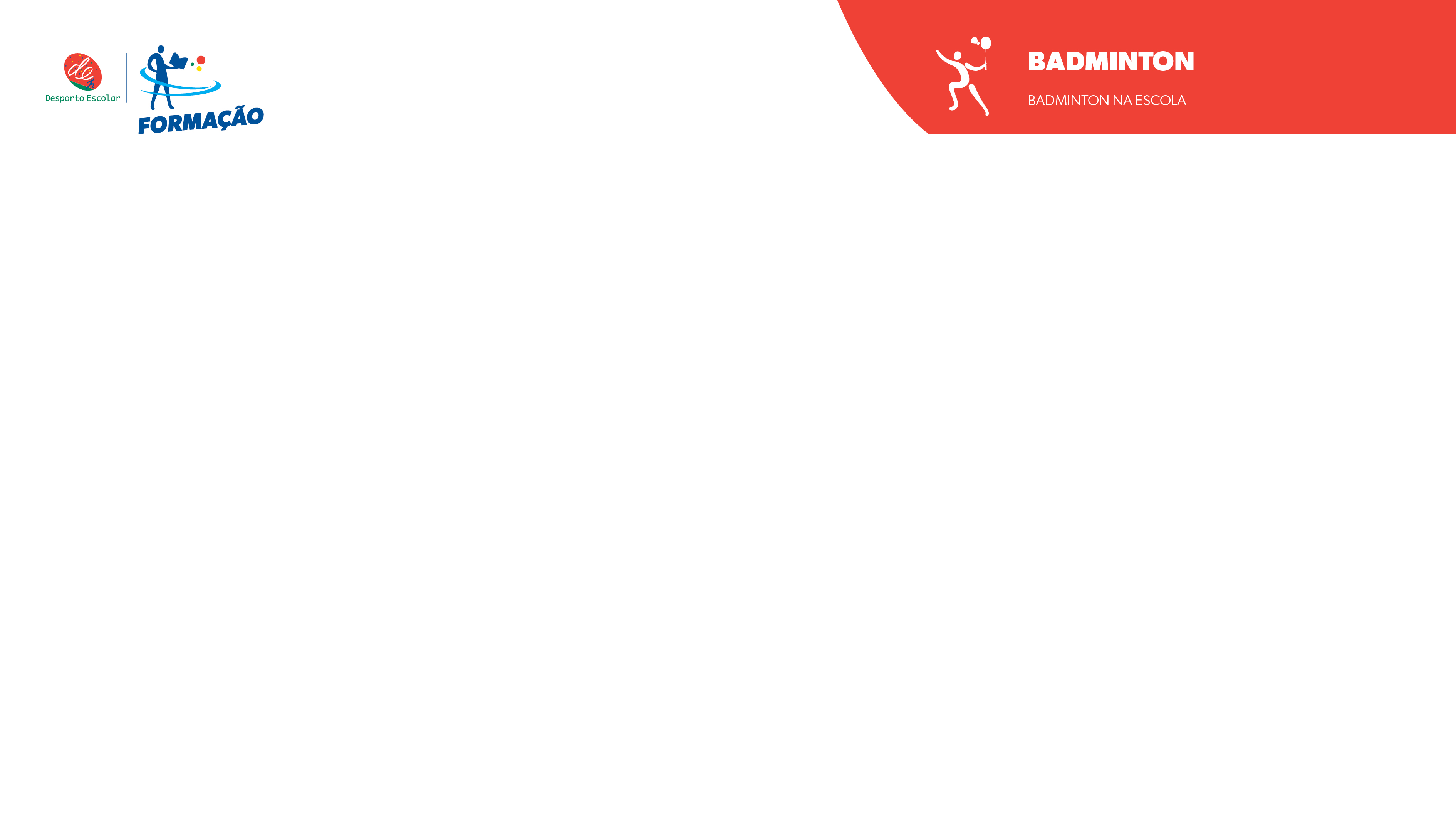 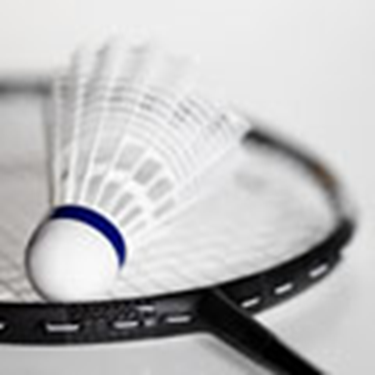 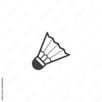 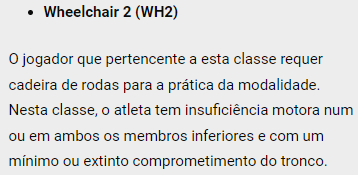 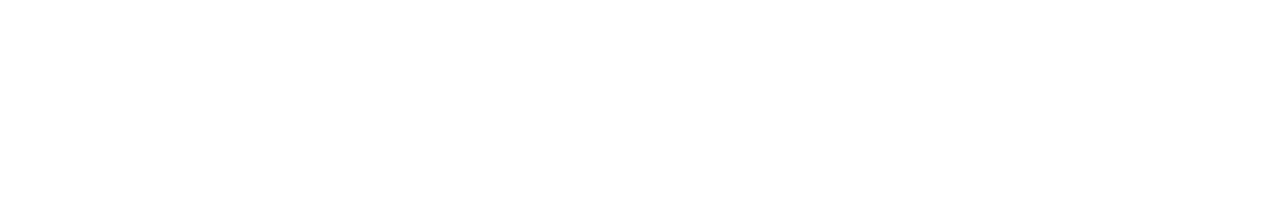 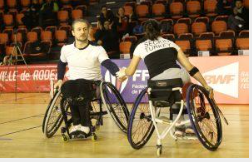 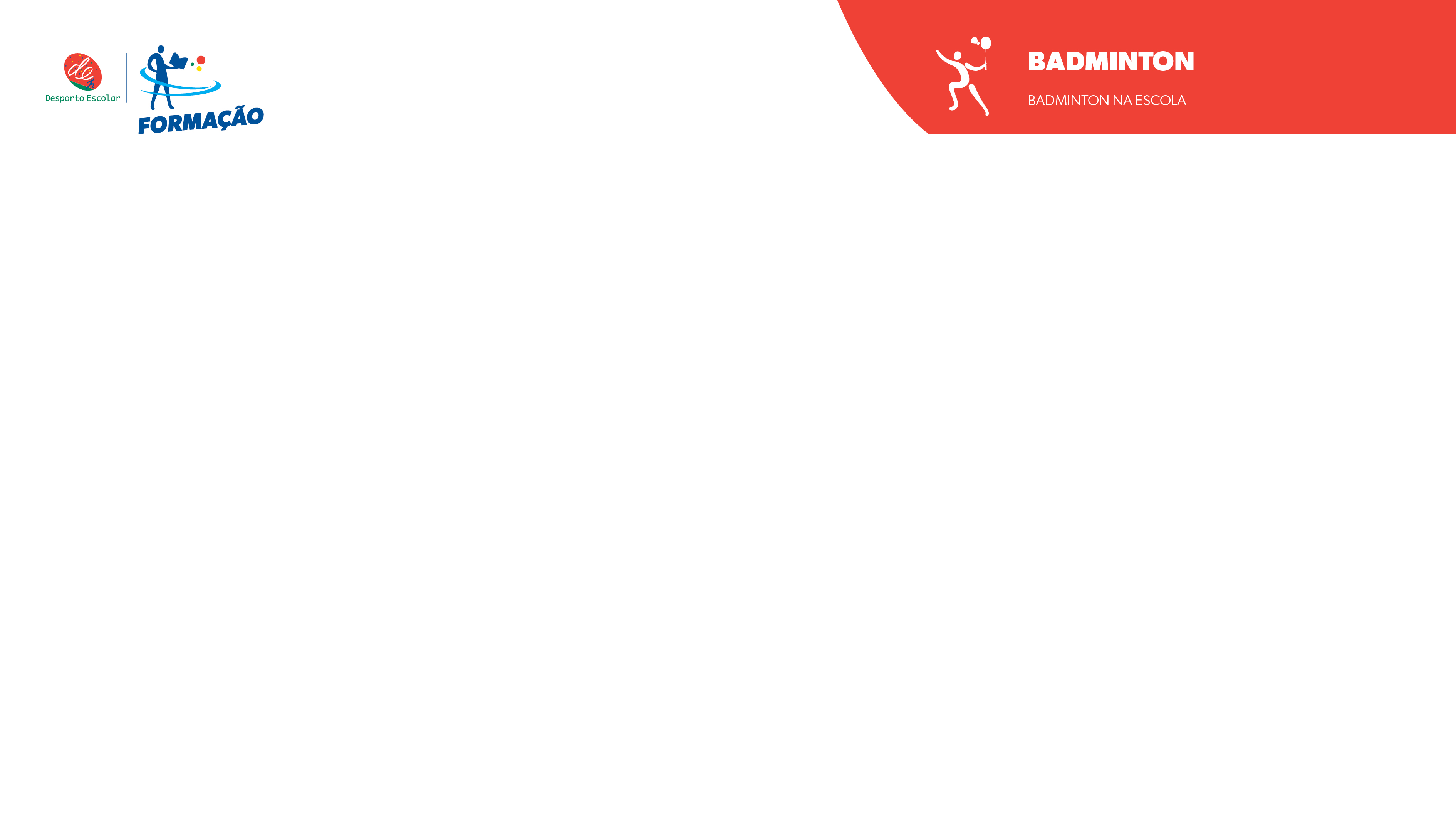 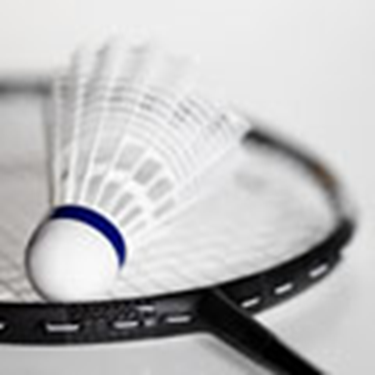 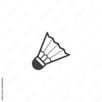 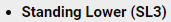 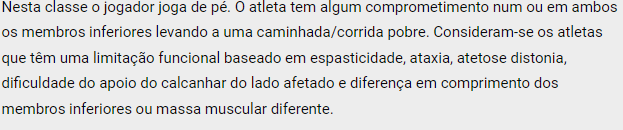 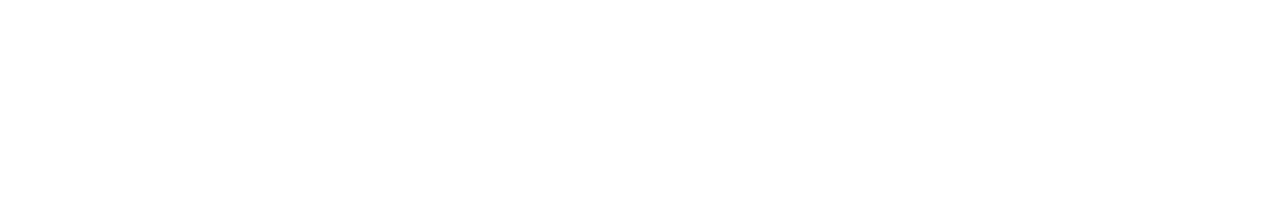 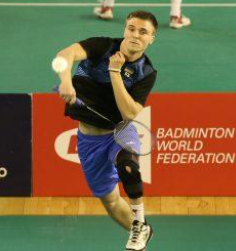 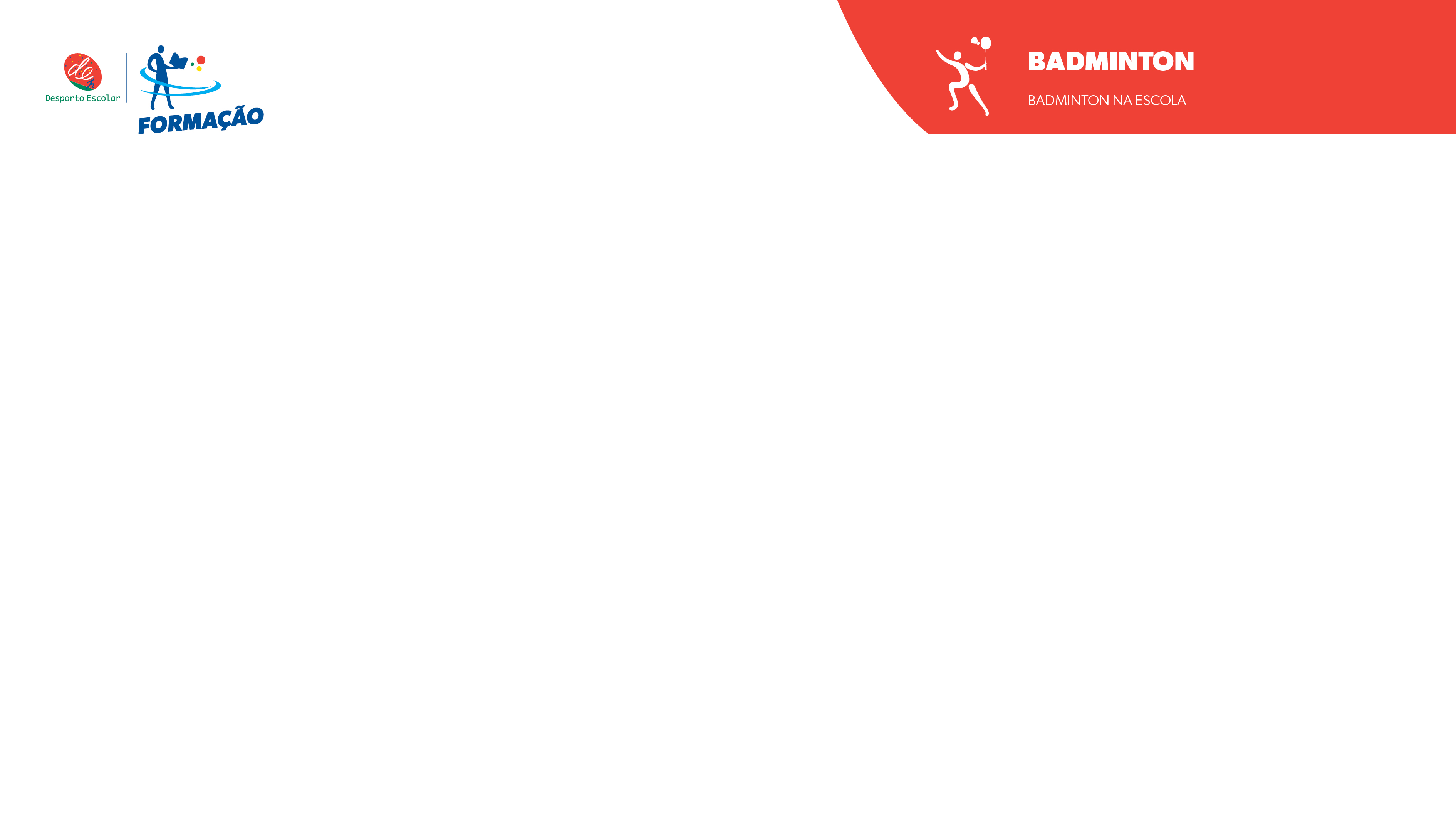 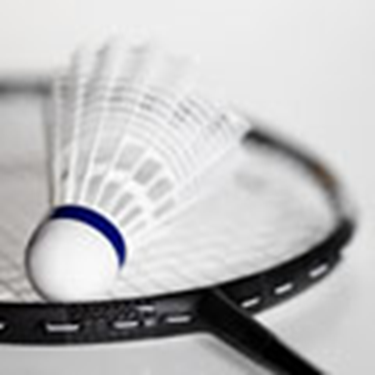 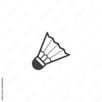 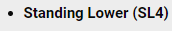 Nesta classe em que o jogador joga de pé existe menos dificuldades comparativamente à classe anterior. O jogador tem uma deficiência reduzida num ou em ambos os membros inferiores levando a uma caminhada/corrida com algum comprometimento. Consideram-se atletas que têm uma limitação funcional baseado em espasticidade, ataxia, atetose distonia, diferença no comprimento das pernas (não mais do que 2 cm), dissimetria ou assinergia.
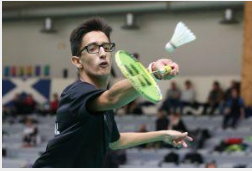 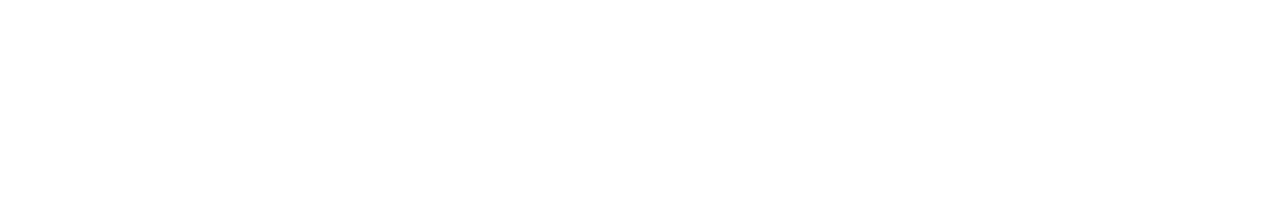 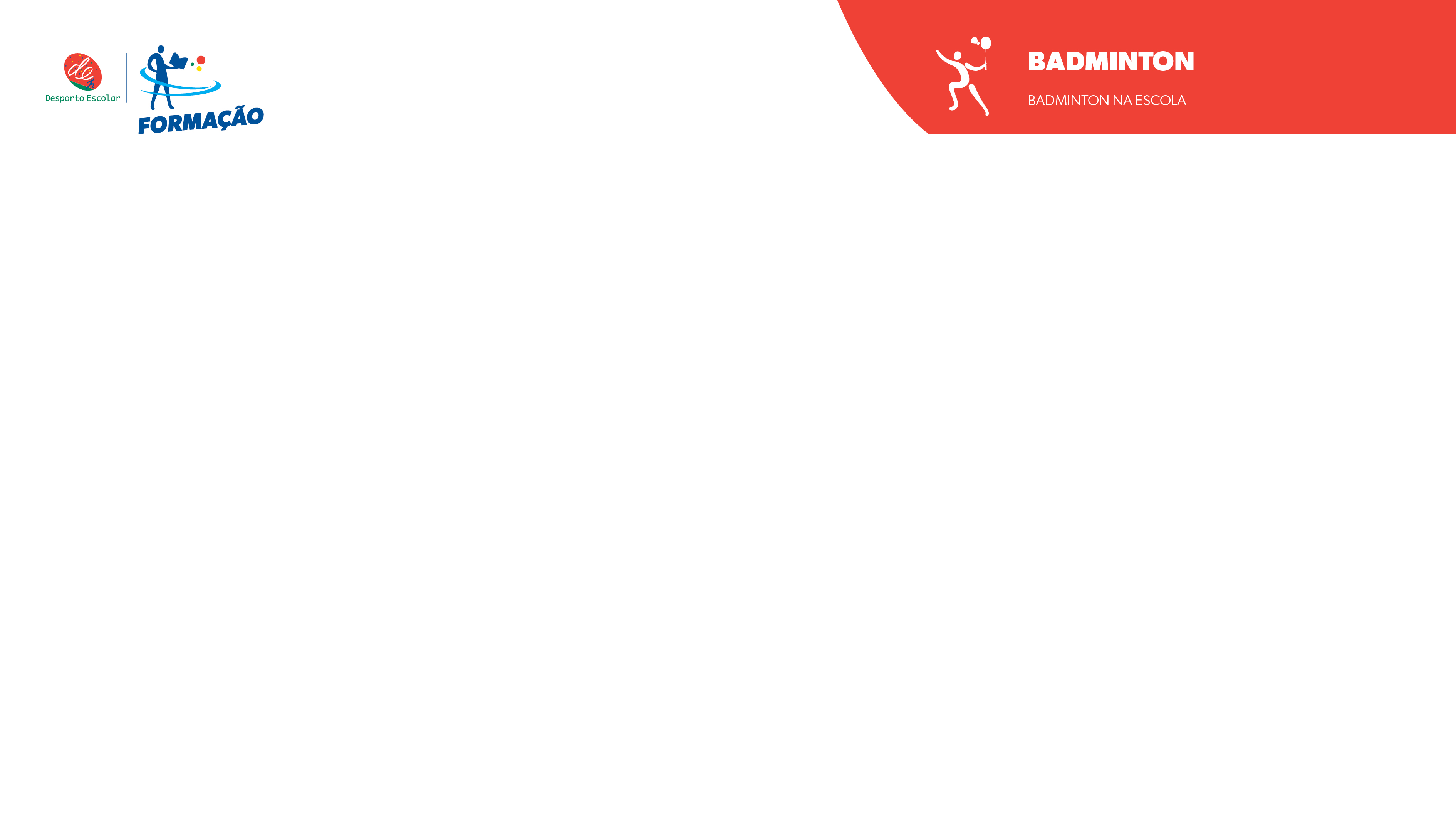 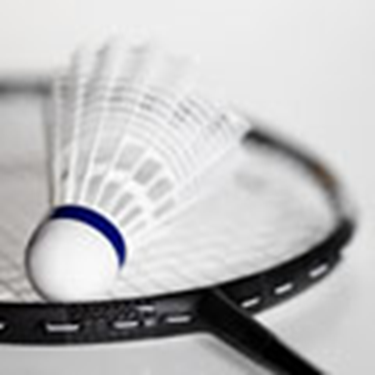 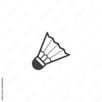 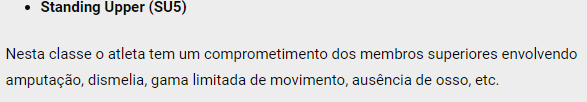 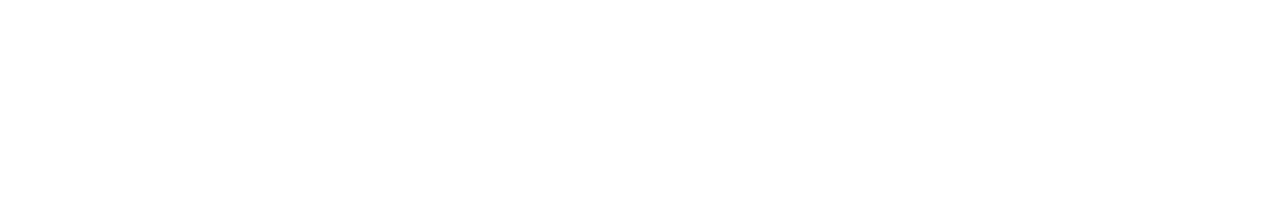 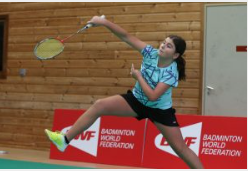 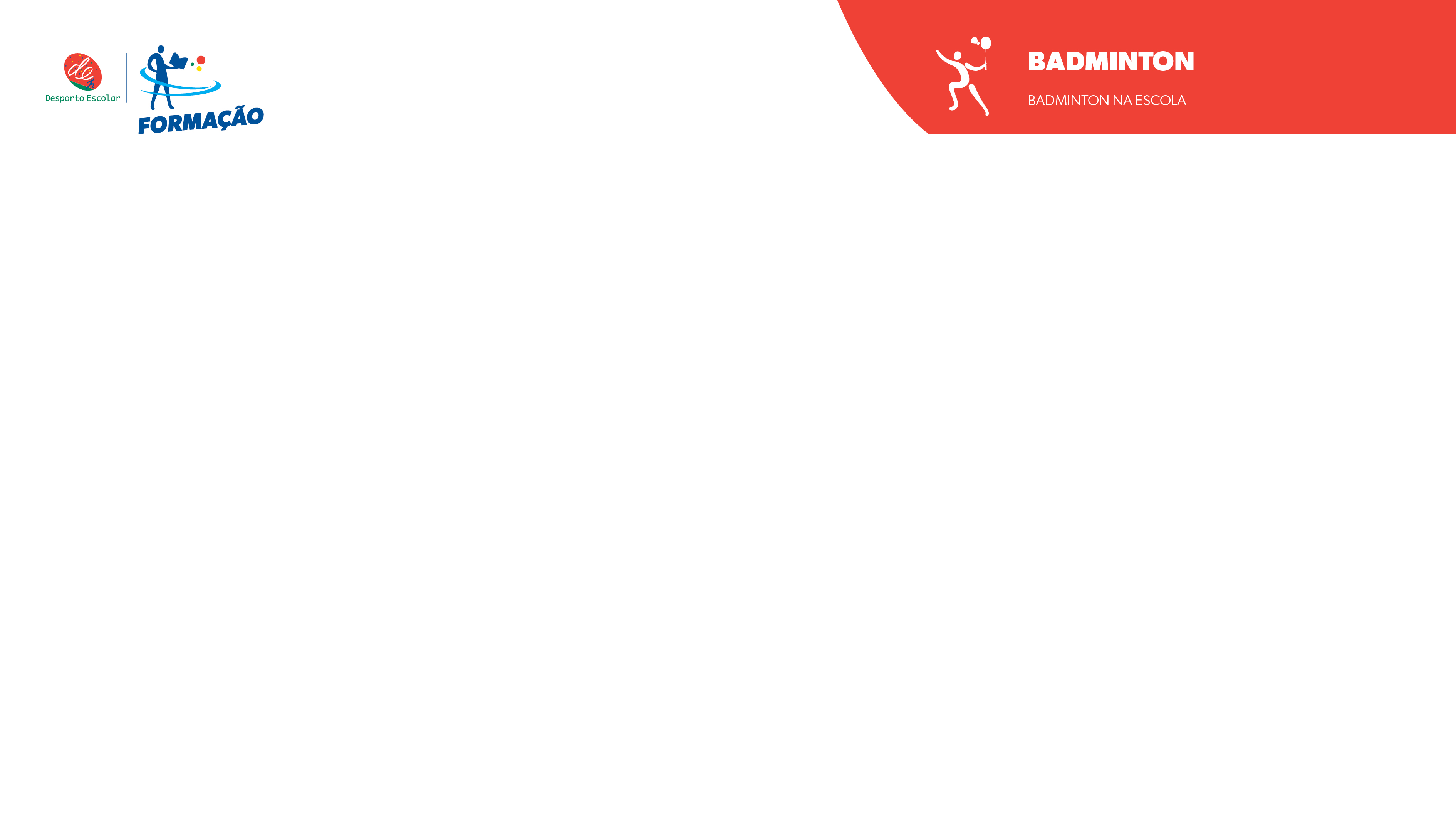 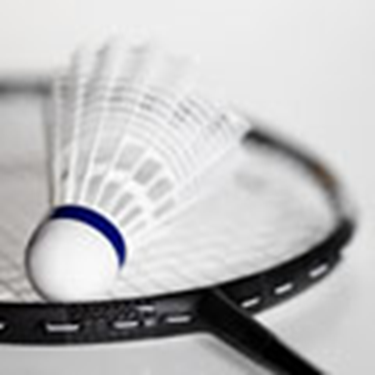 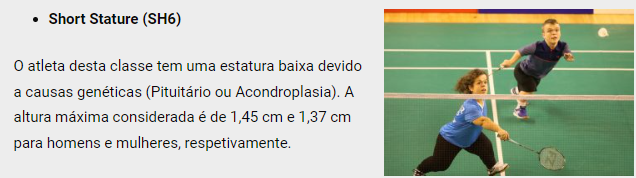 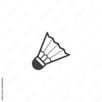 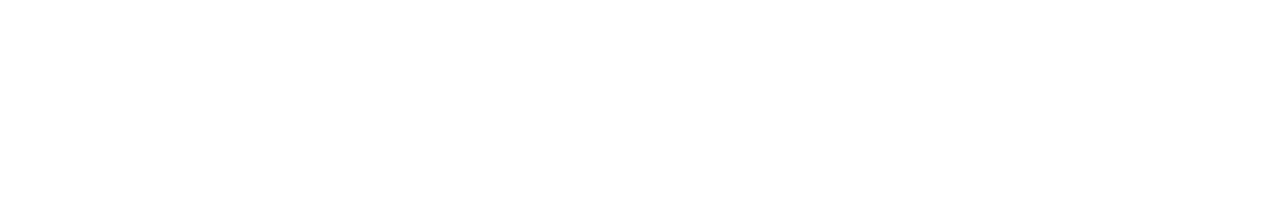 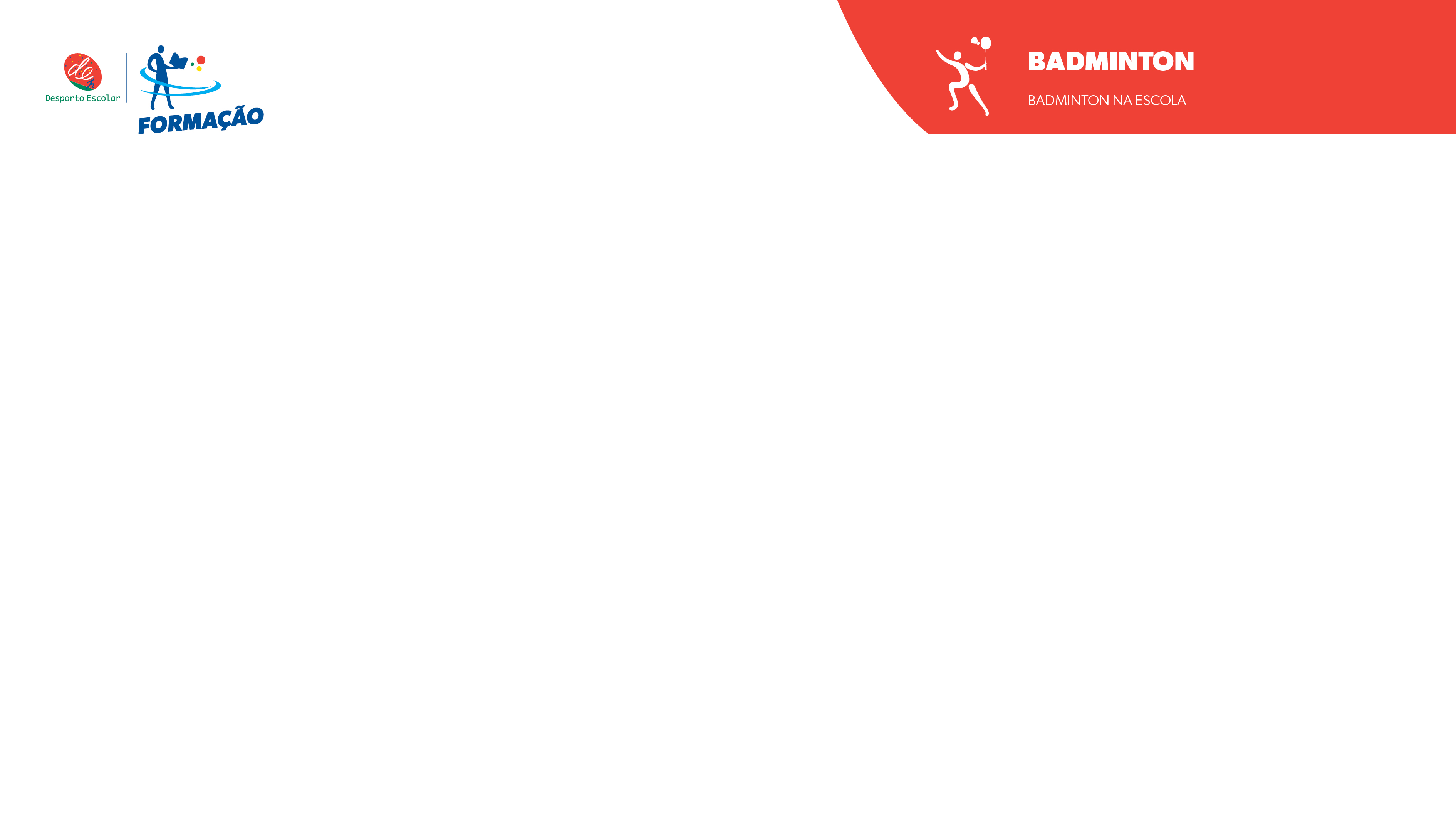 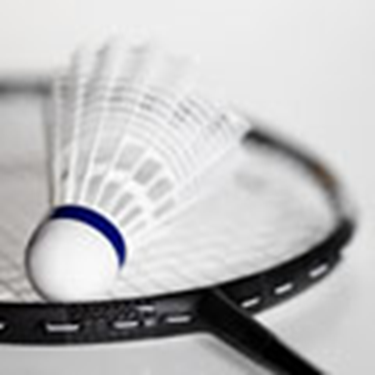 EFICIÊNCIA VS EFICÁCIA
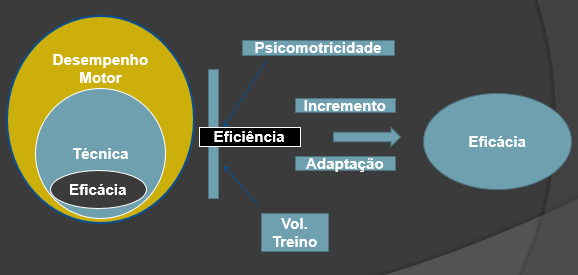 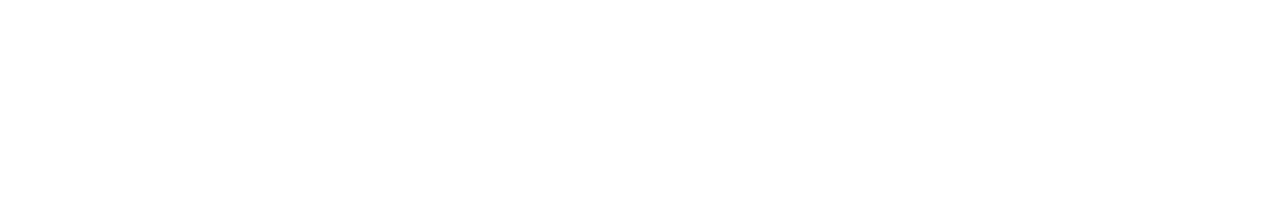 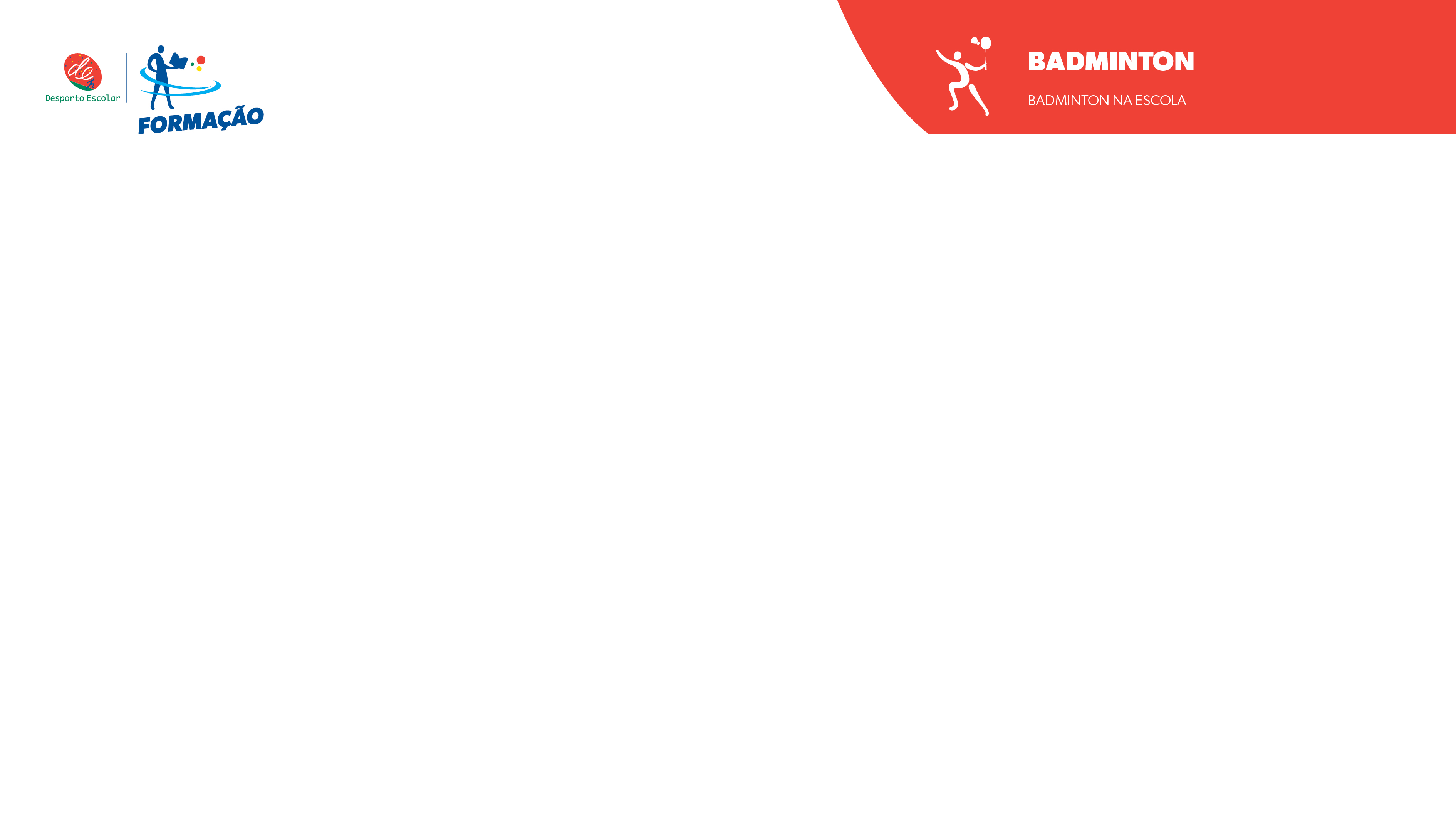 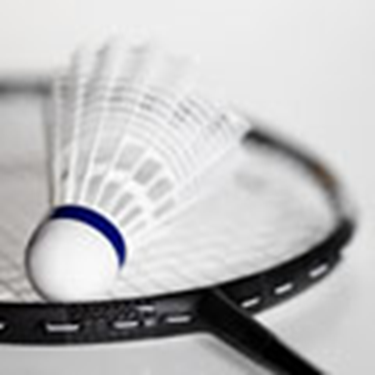 ENSINO / APRENDIZAGEM
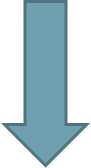 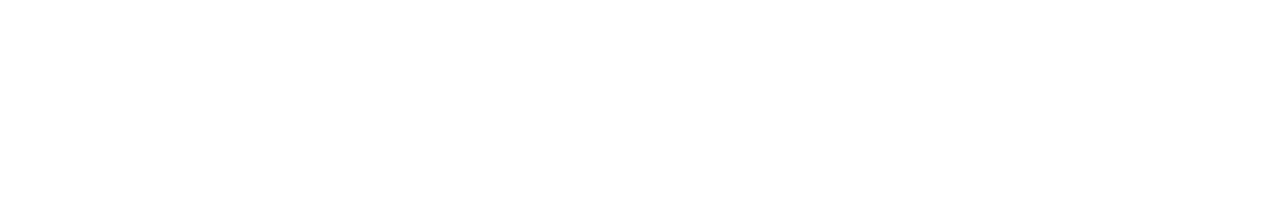 PROGRESSÕES PEDAGÓGICAS
Trabalho de estimulação Psicomotora (Shuttle Time)
Trabalho técnico
Deslocamentos
Trabalho tático
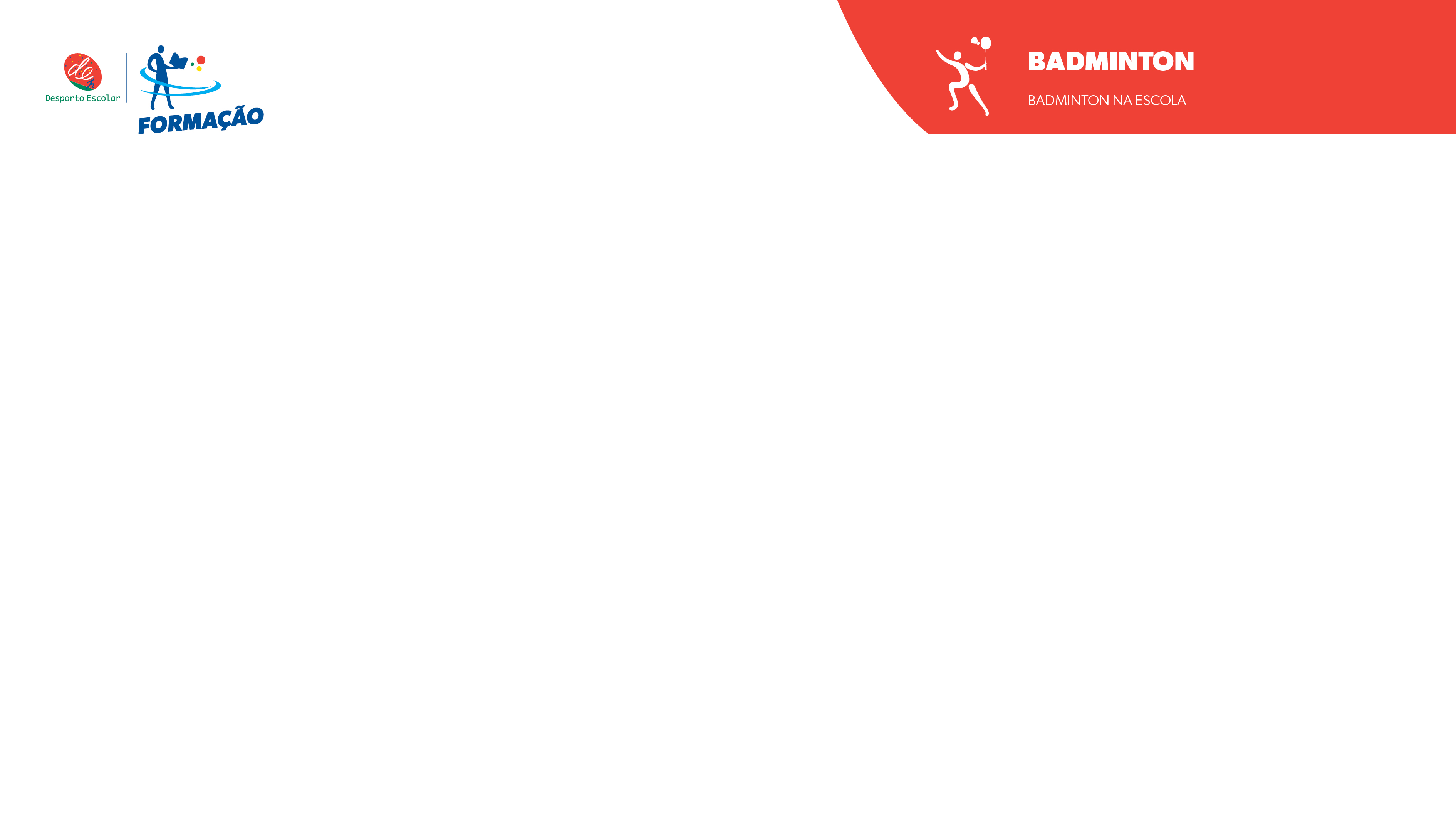 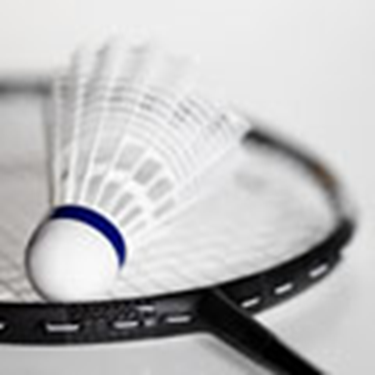 Shuttle Time Badminton videos
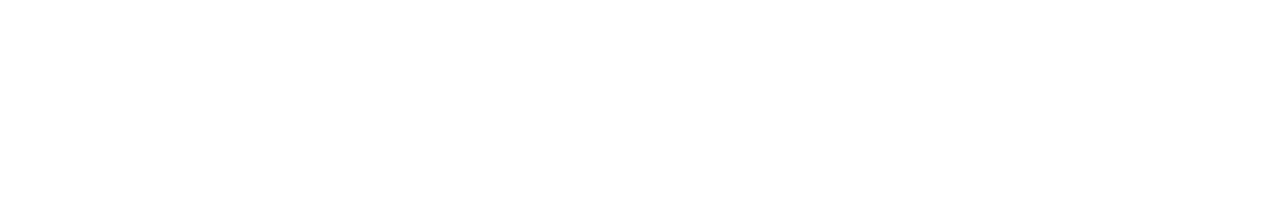 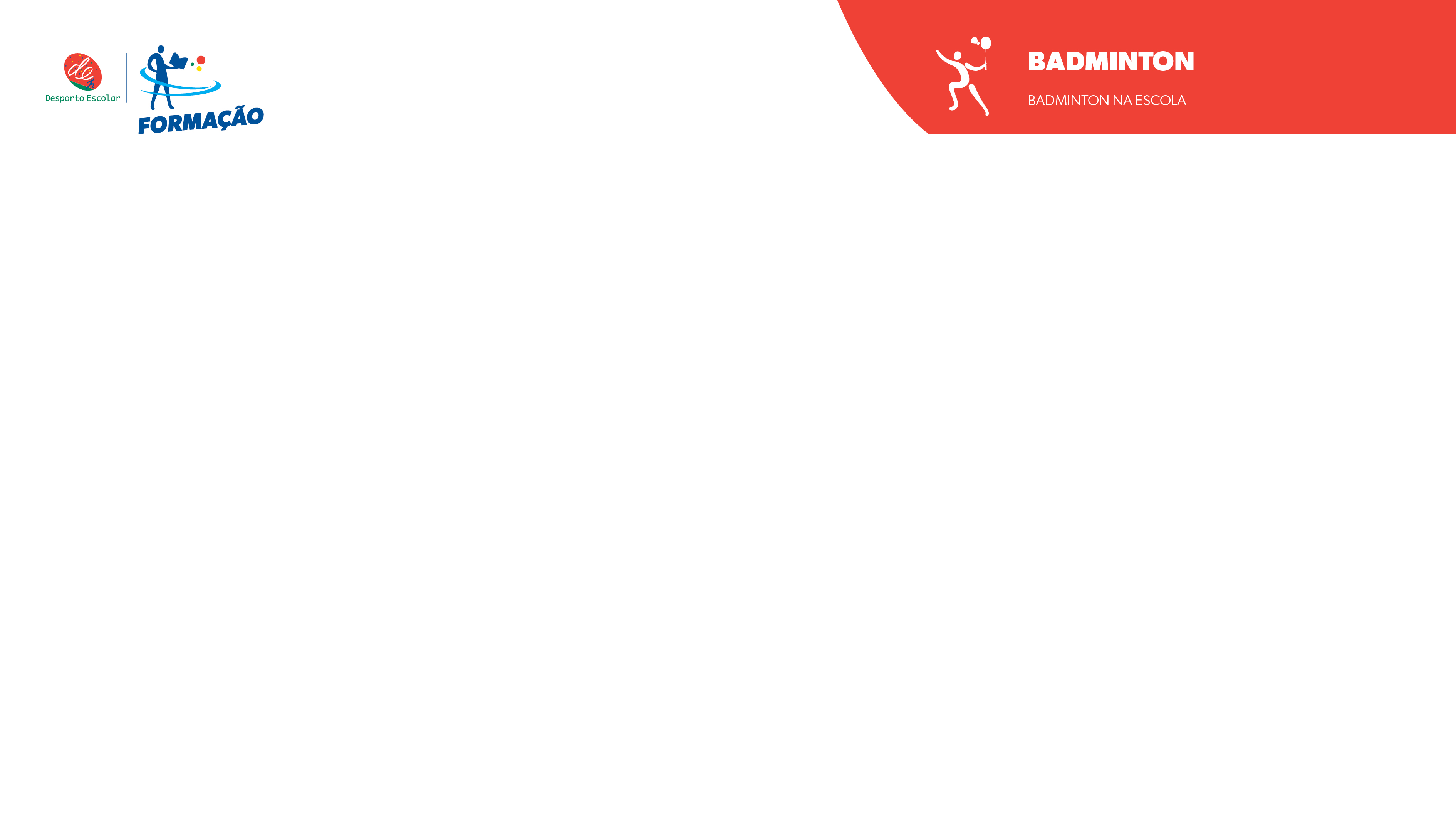 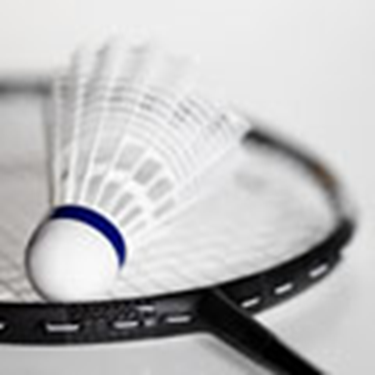 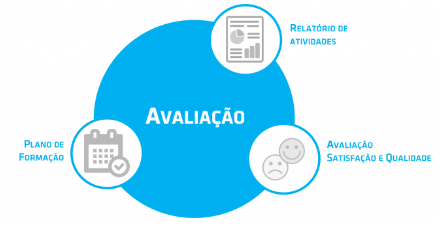 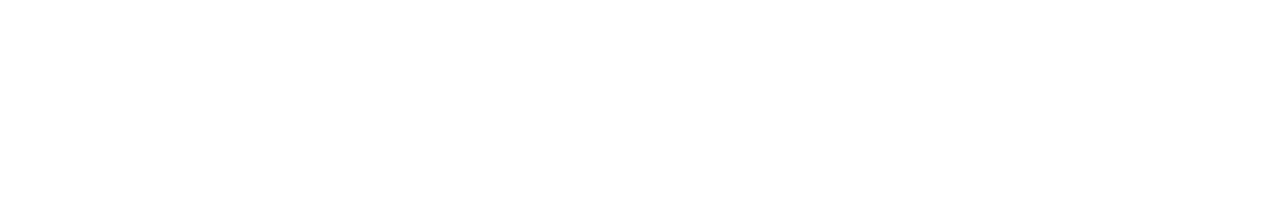 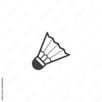 Assiduidade

	Relatório Crítico

	Escolha de um gesto /batimento técnico. Fazer a caraterização/descrição, critérios de êxito, 	utilidade, e sugestão de exercícios para o seu desenvolvimento.
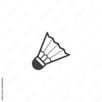 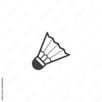 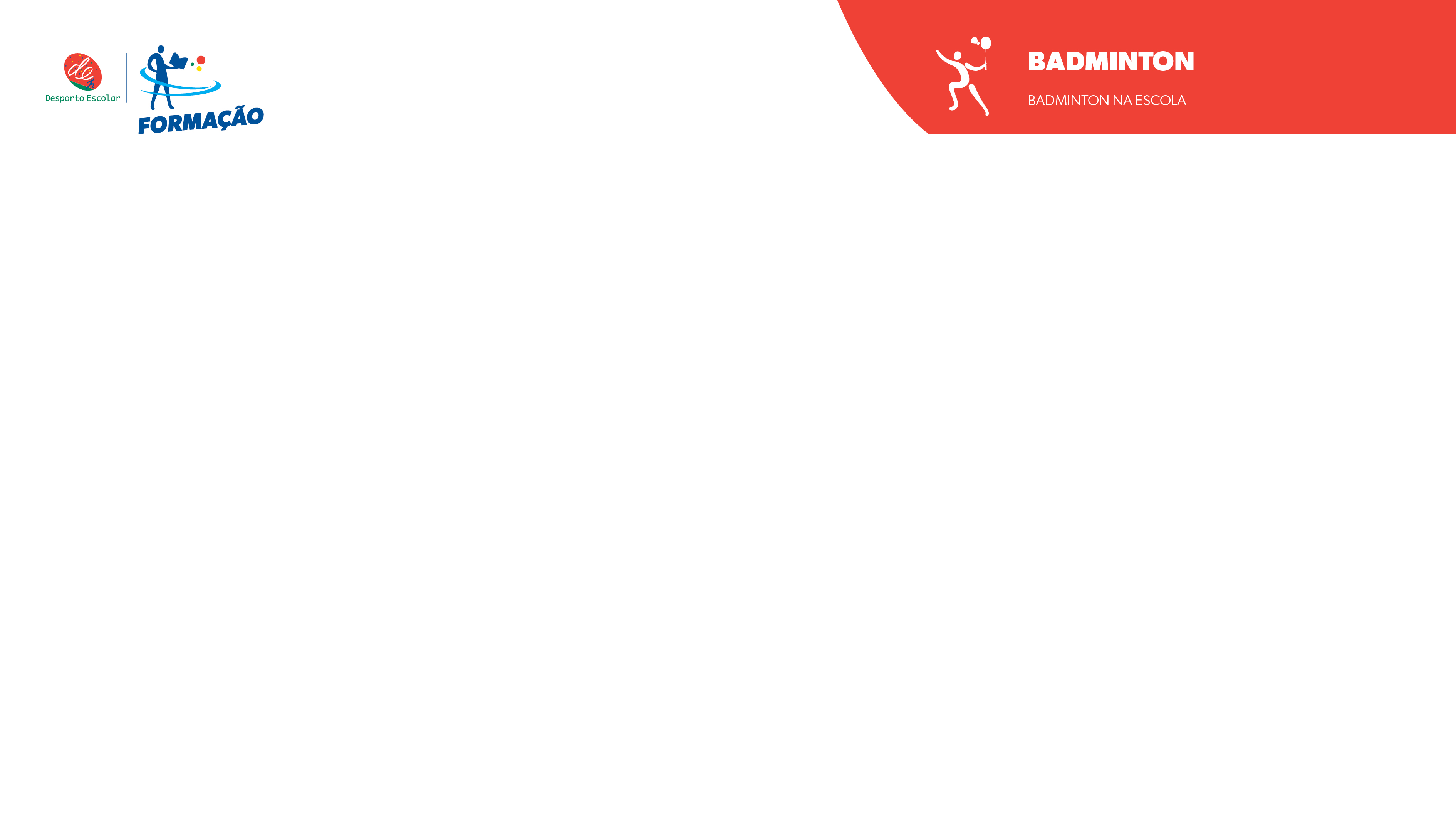 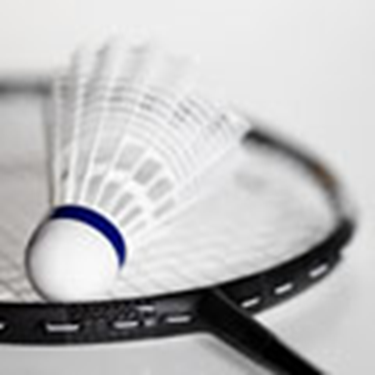 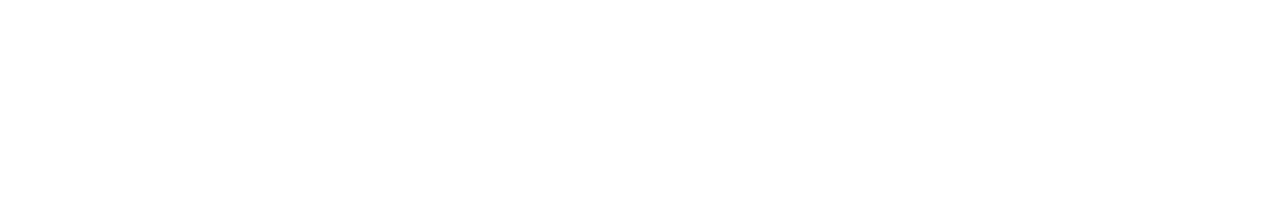